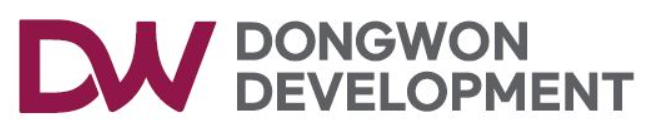 상시(월간) 위험성평가 회의
24.11.20
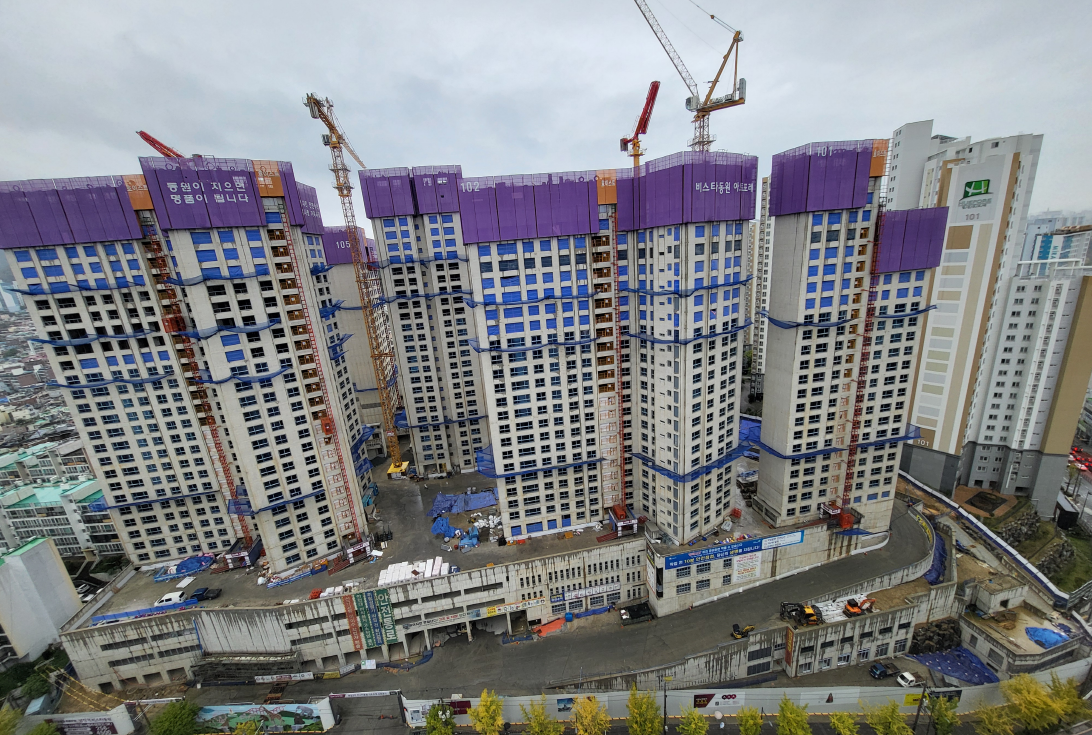 부암2차 비스타동원 아트포레 신축공사현장
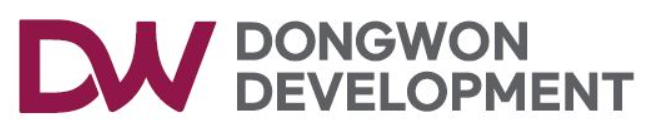 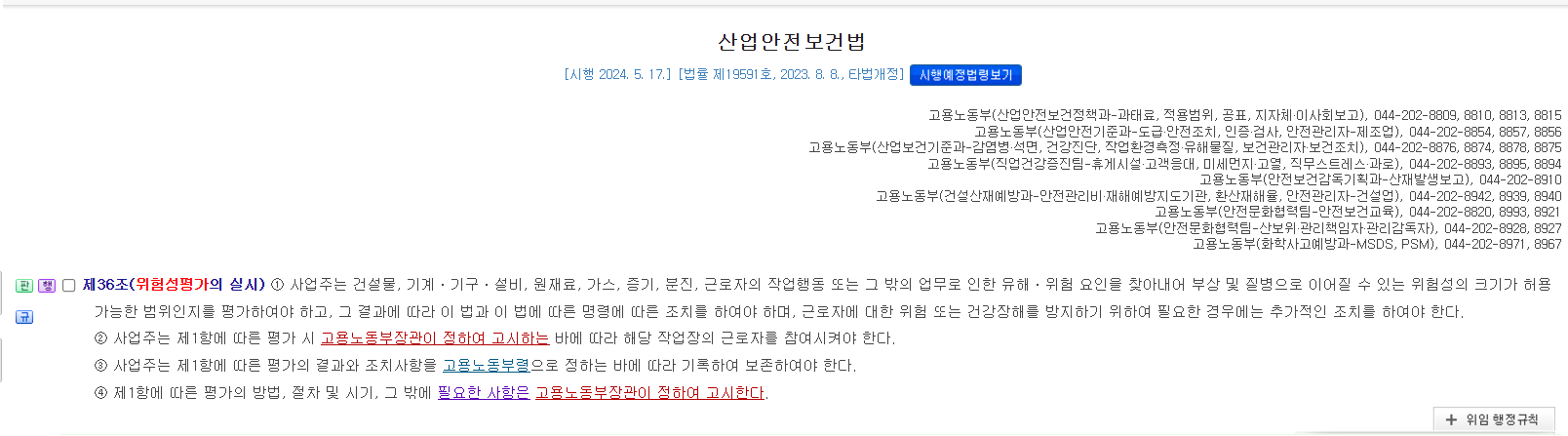 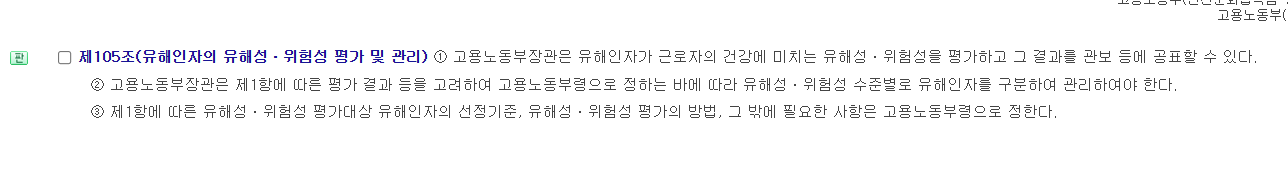 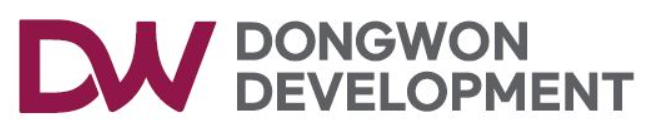 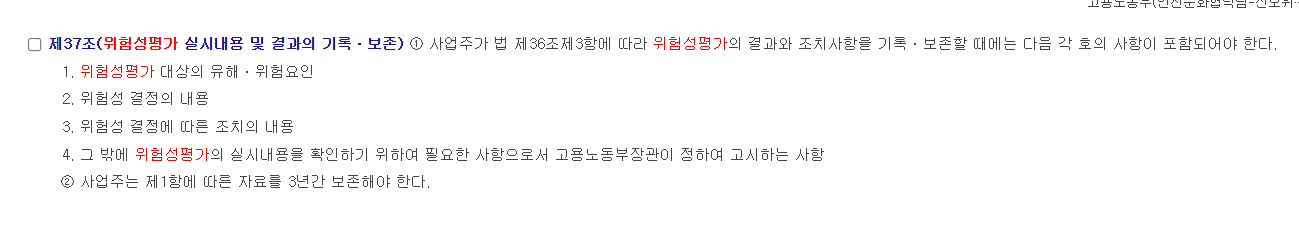 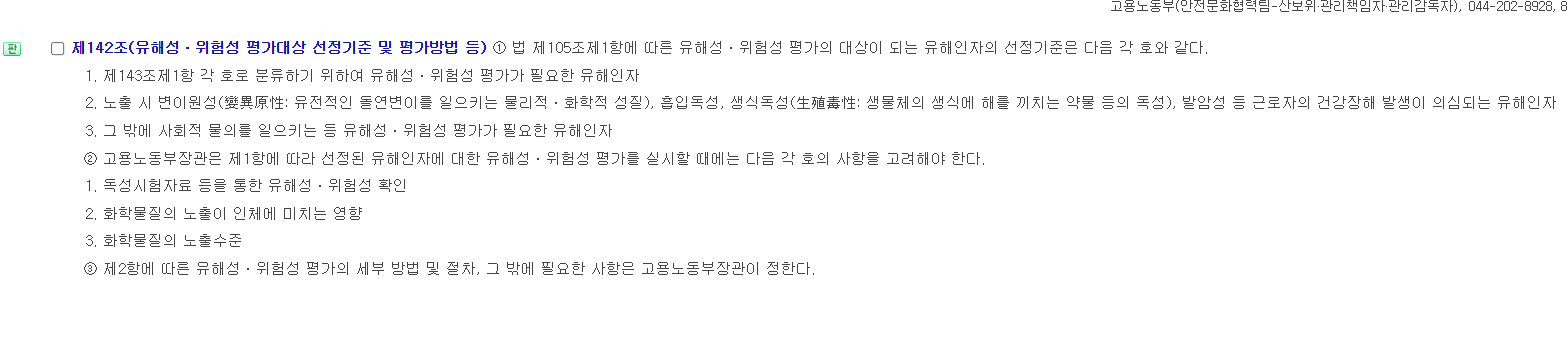 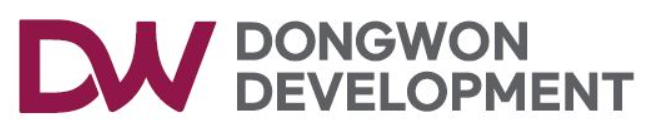 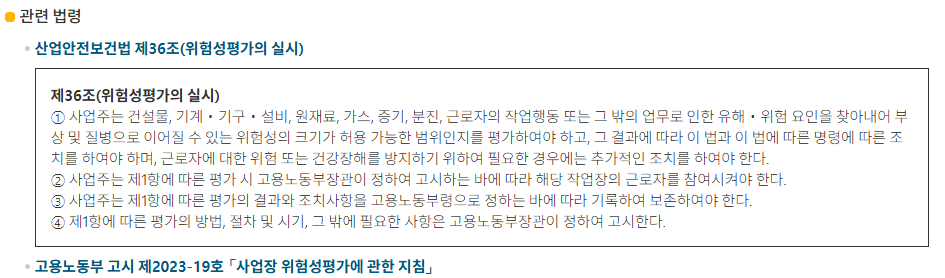 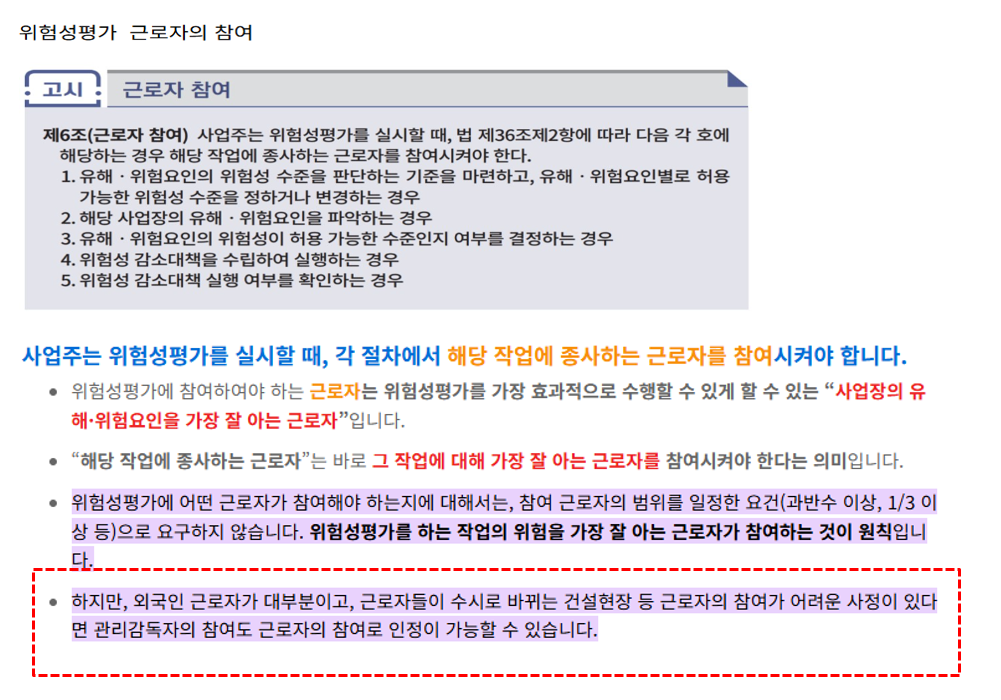 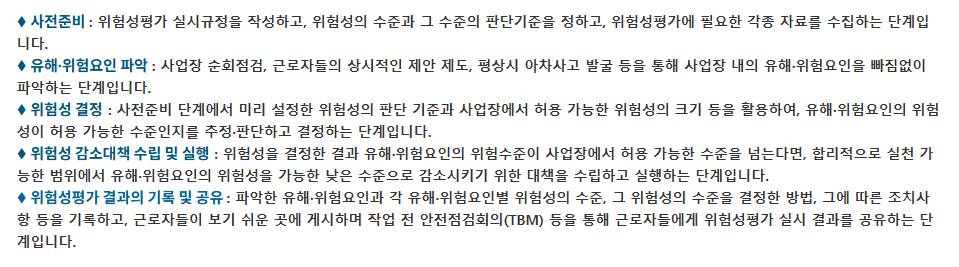 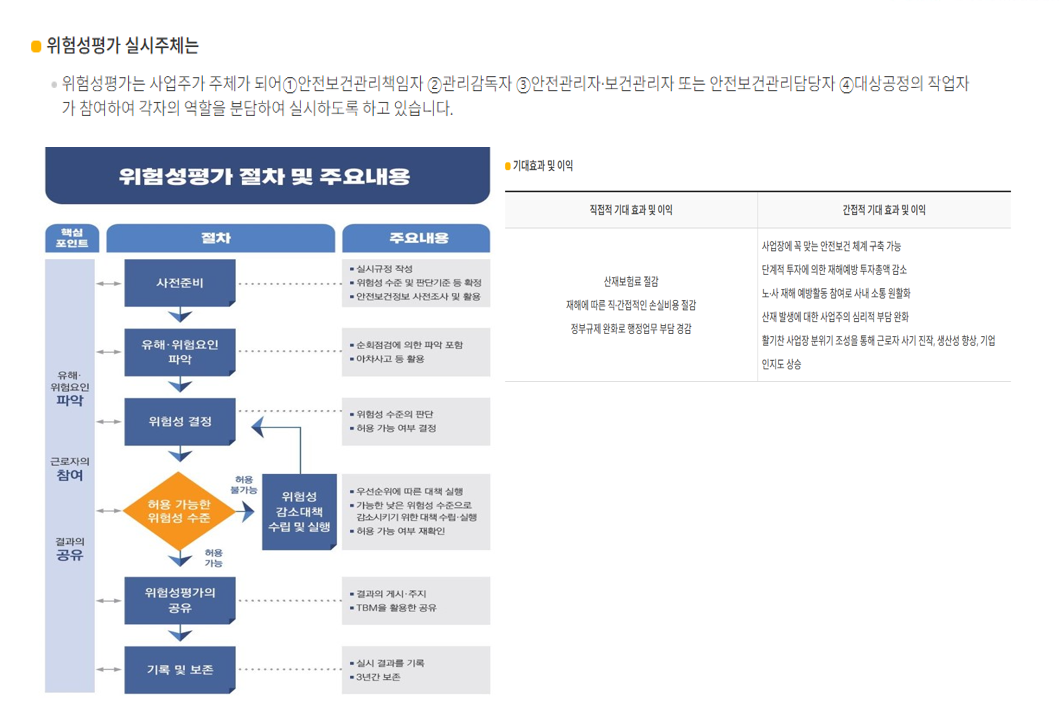 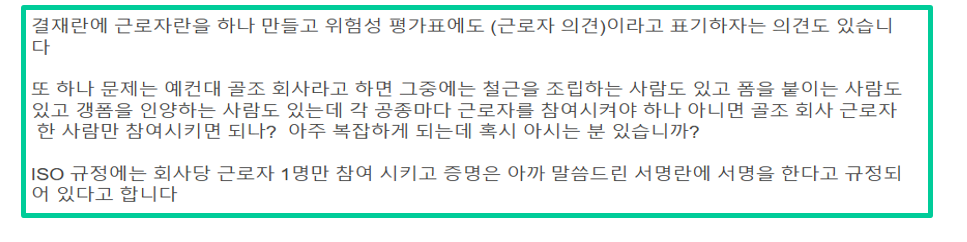 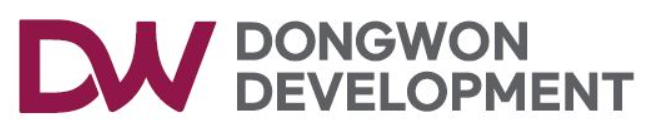 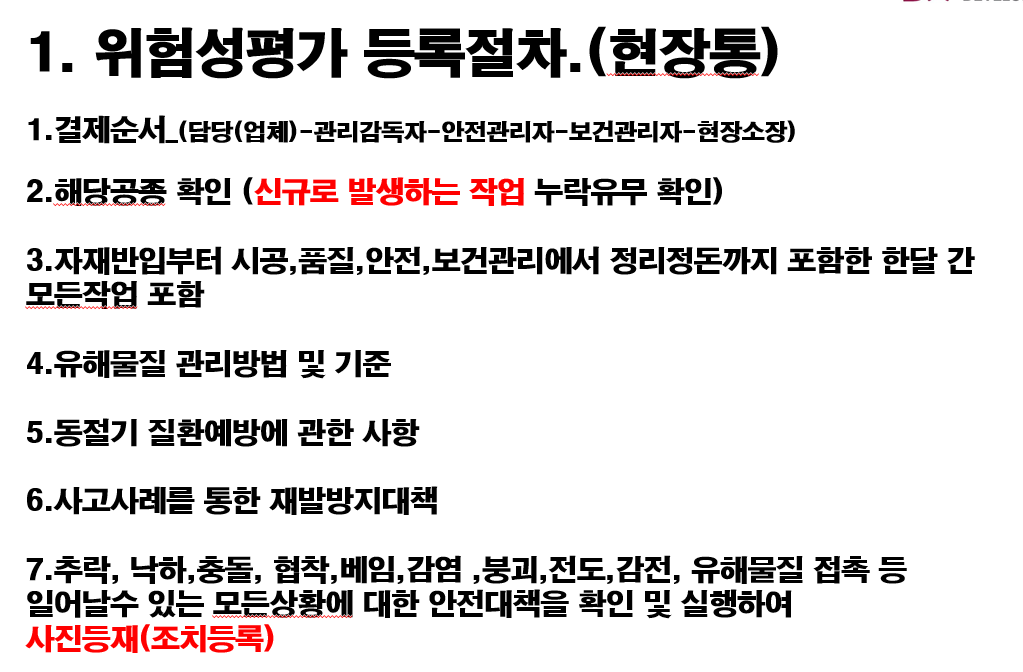 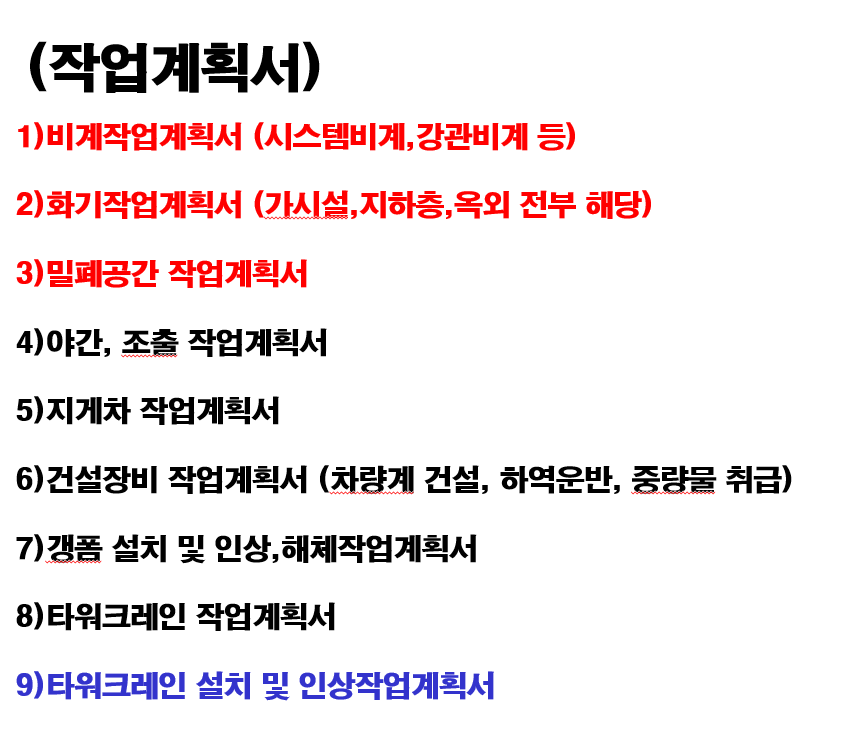 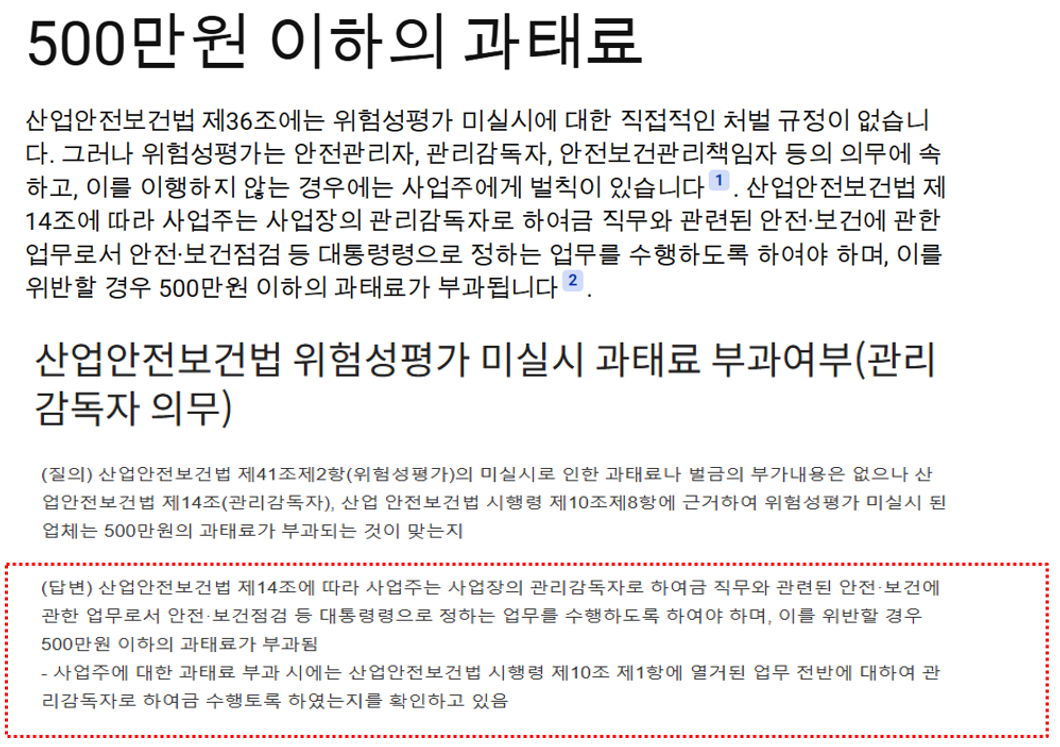 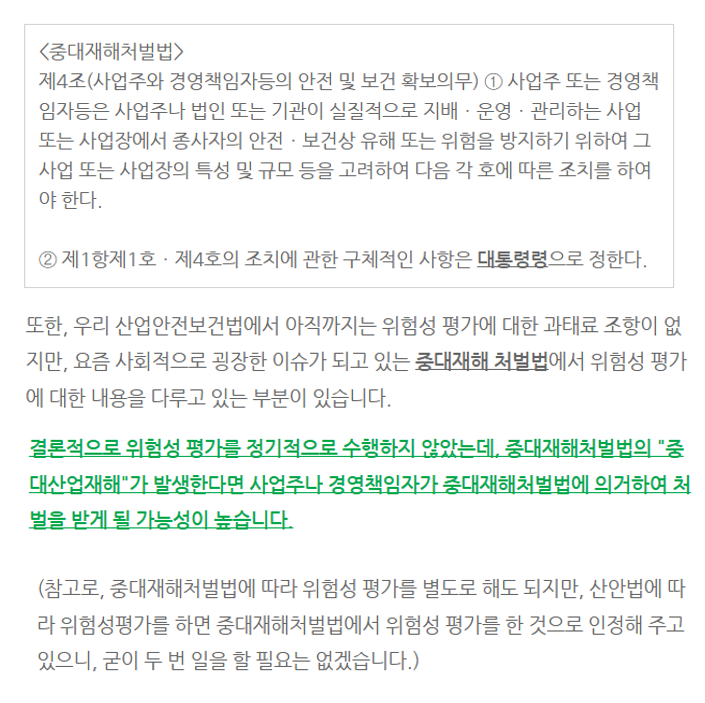 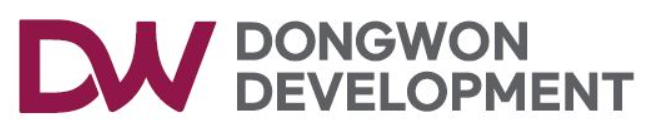 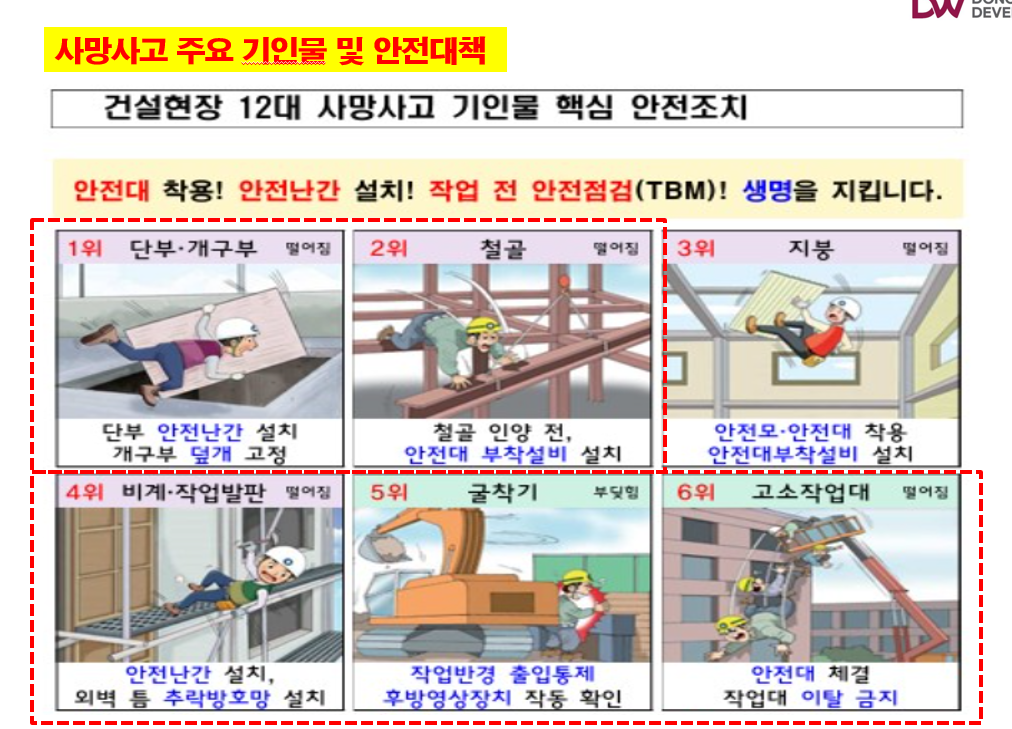 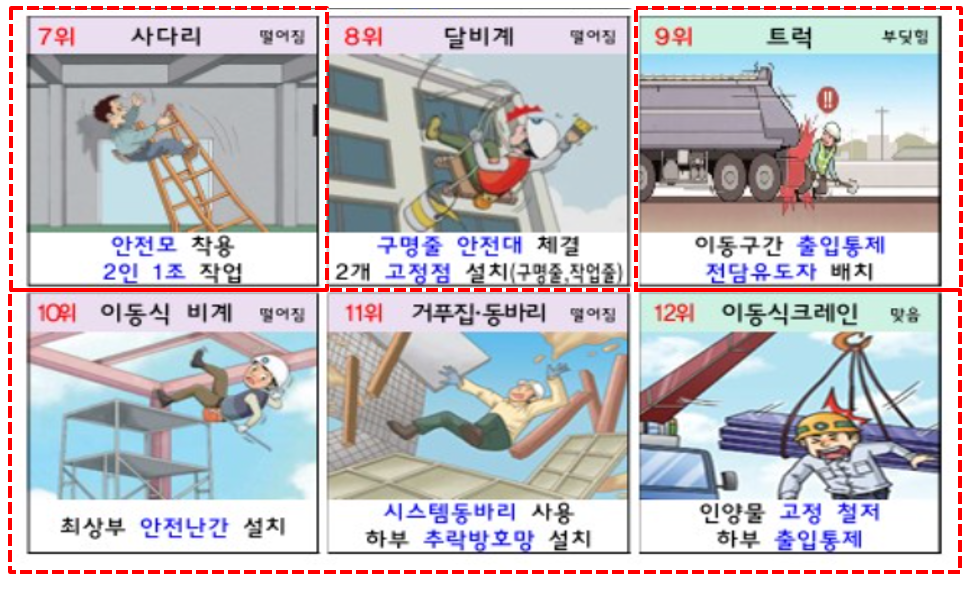 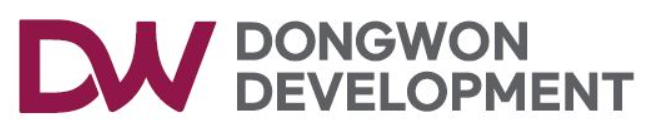 F/B 11.06  위험성평가
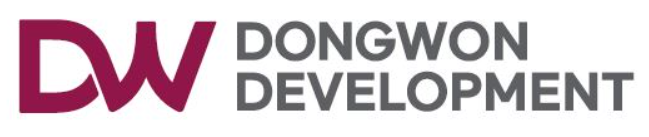 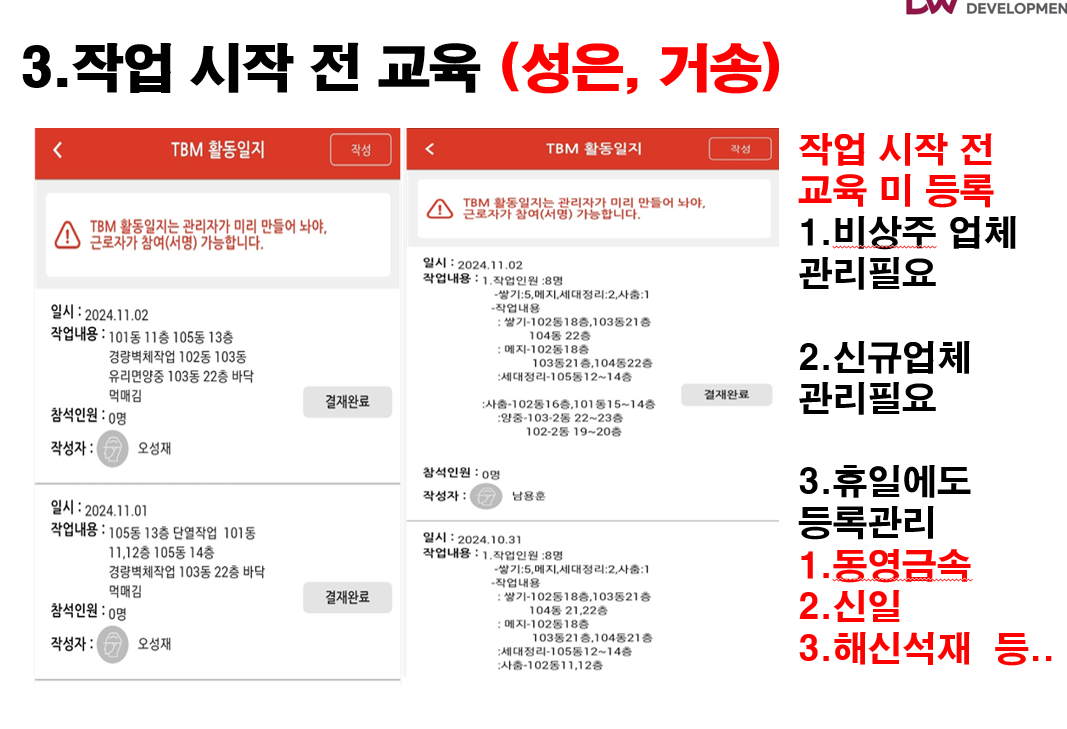 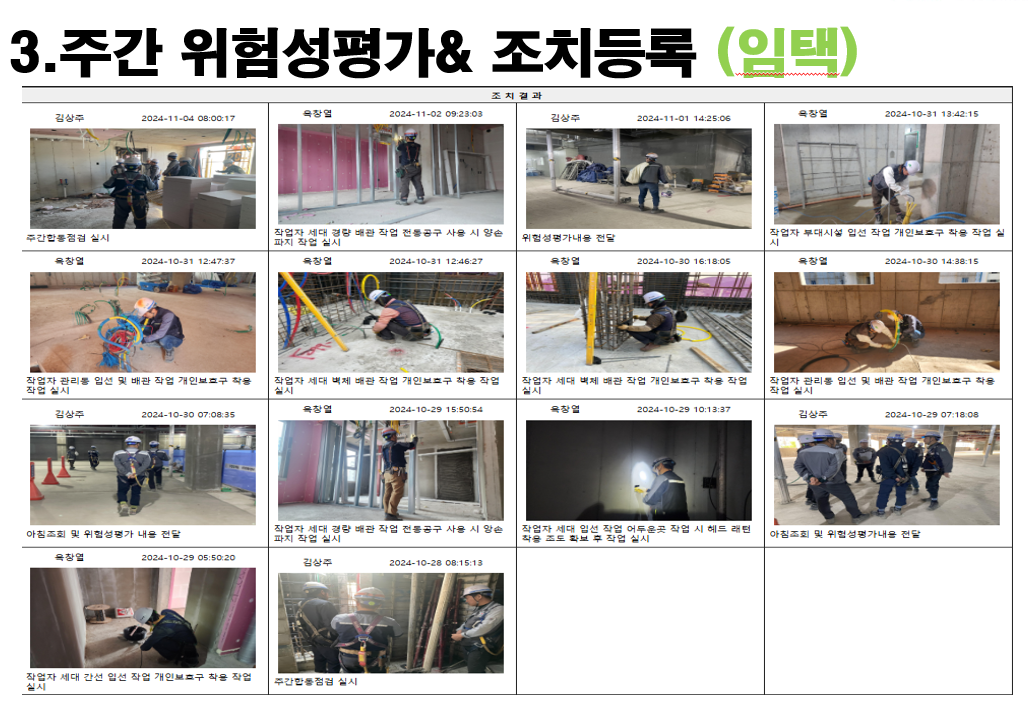 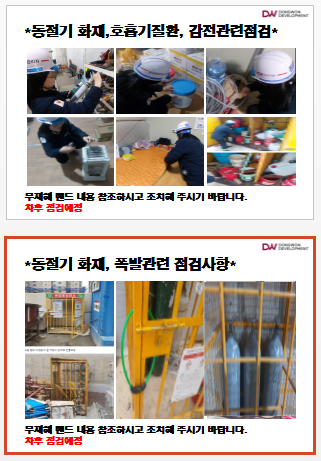 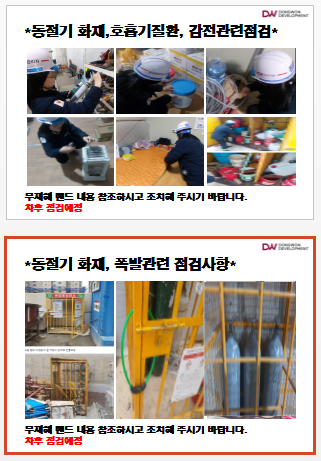 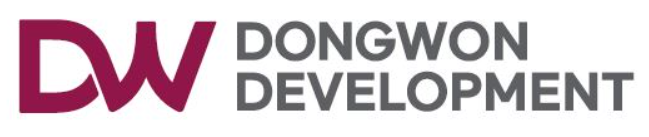 4. 공지사항
1.11/07 1호기 타워크레인 상승작업으로 주변 작업금지 (동시작업금지)

2.  출장건강검진 11/27 예정 – 서류 11/11까지 취합.
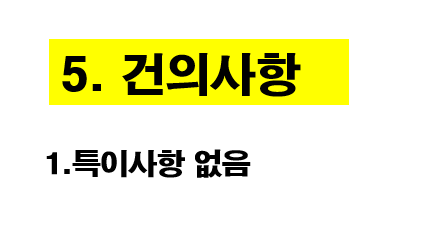 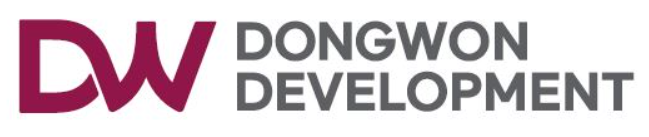 출장건강검진 관련 사항
출장검진 (특수검진 위주 / 배치전(누락인원) 분류하여 11/11까지 제출
서류 금일 중 각 업체 담당자에게 전달.
유해인자(취급물질) 란에는 (기타광물성분진, 소음, 진동(그밖에 진동) 기본으로 입력)
 추가 유해인자는 확인 후 연락. 
기초안전보건이수증은 공란으로 비워두시면 됩니다.

참고사항 – 병원 제출 서류 (MSDS자료, 사업자등록증, 검진명단)
추후 병원에서 자료 검토후 현장 방문 시 문진표 배부
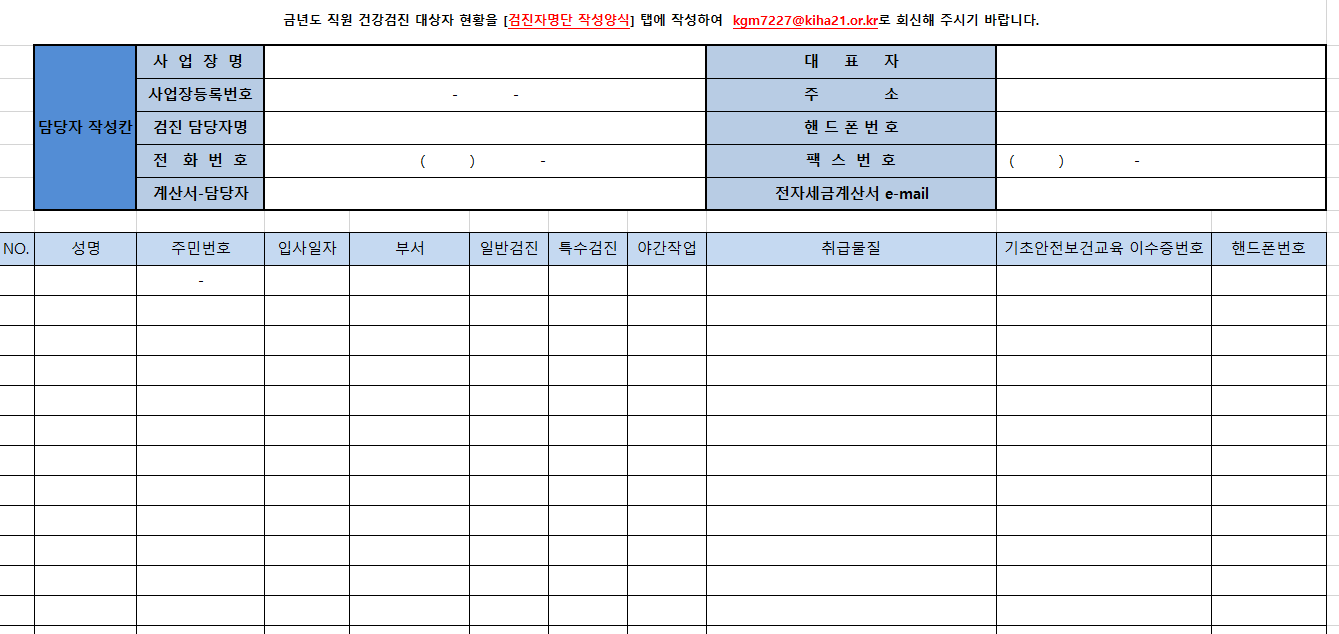 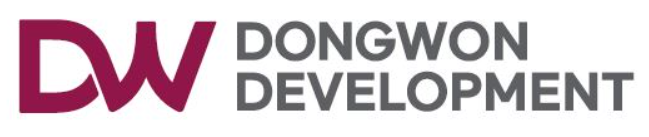 6. 소장님 당부사항
1.일일 위험성평가 근로자 전파 및 교육실시
2.작업 시작 전 교육은 위험성평가등록부로 실시하도록 할것.
3.동절기 관련 사전사고 및 사건예방 관리철저
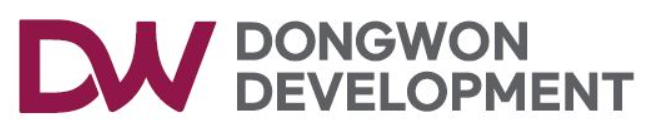 11.20  위험성평가
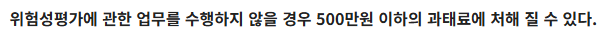 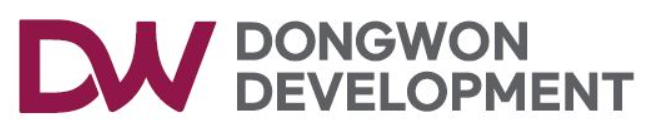 3.일일 위험성평가 (작업 시작 전 )
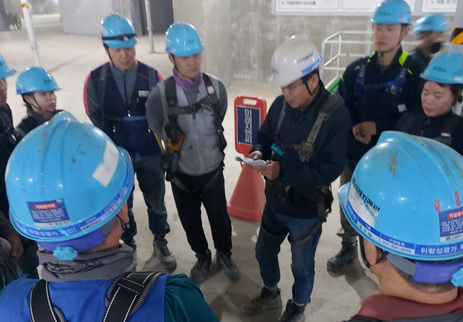 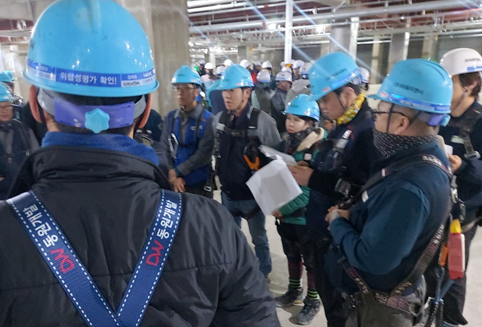 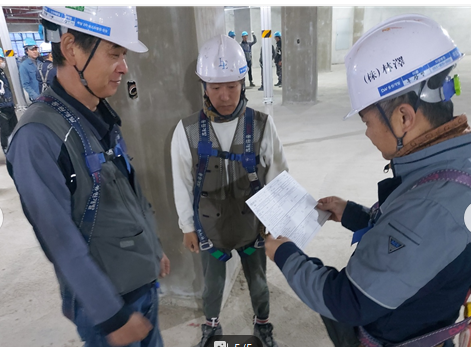 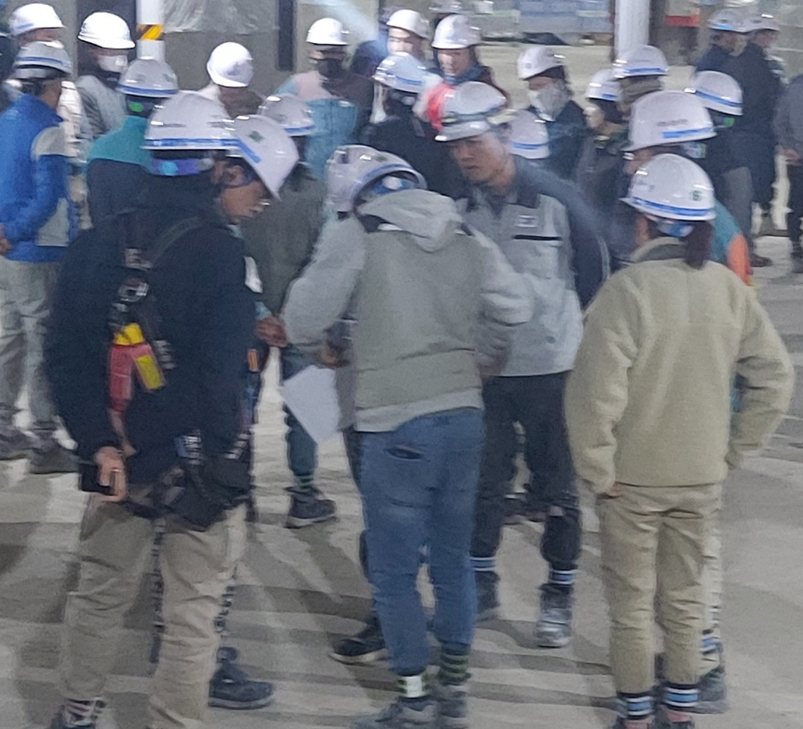 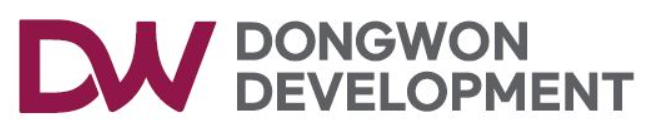 3.주간 위험성평가& 조치등록 (용마루건설)
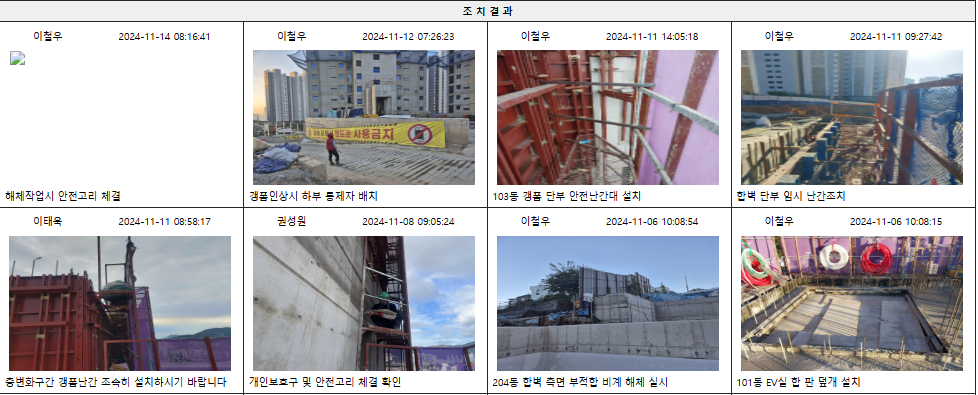 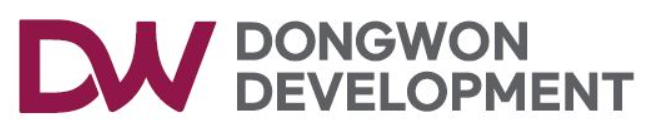 3.주간 위험성평가& 조치등록 (미래지앤씨)
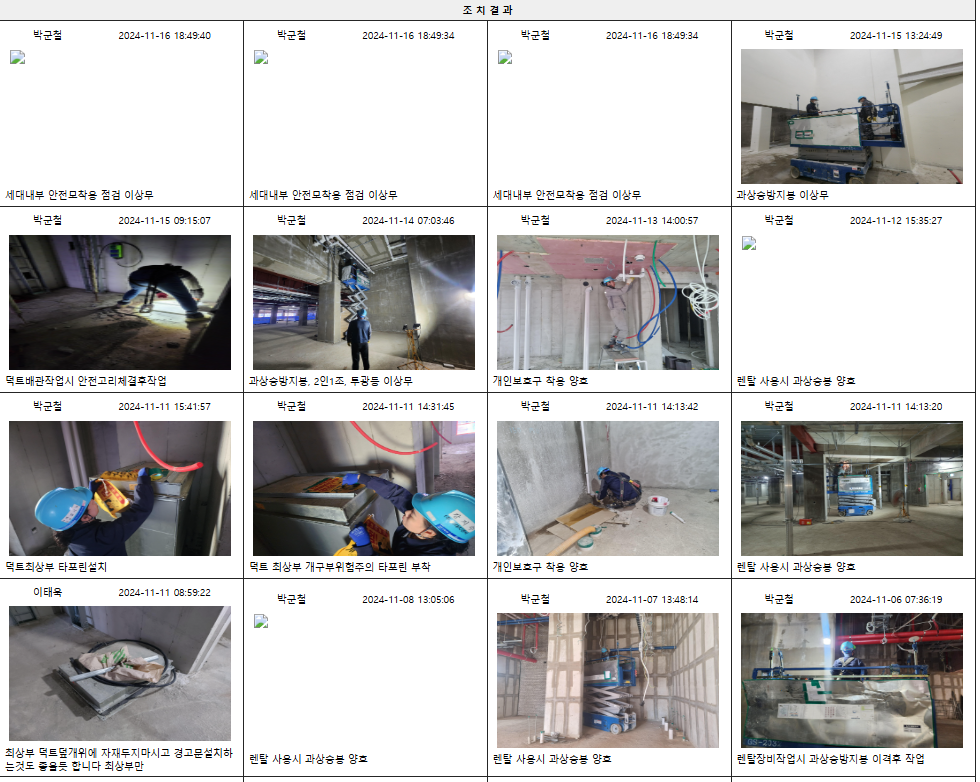 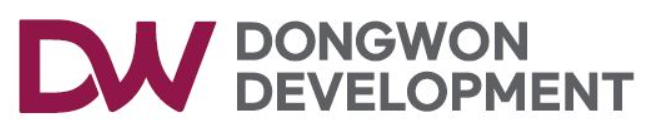 3.주간 위험성평가& 조치등록 (임택)
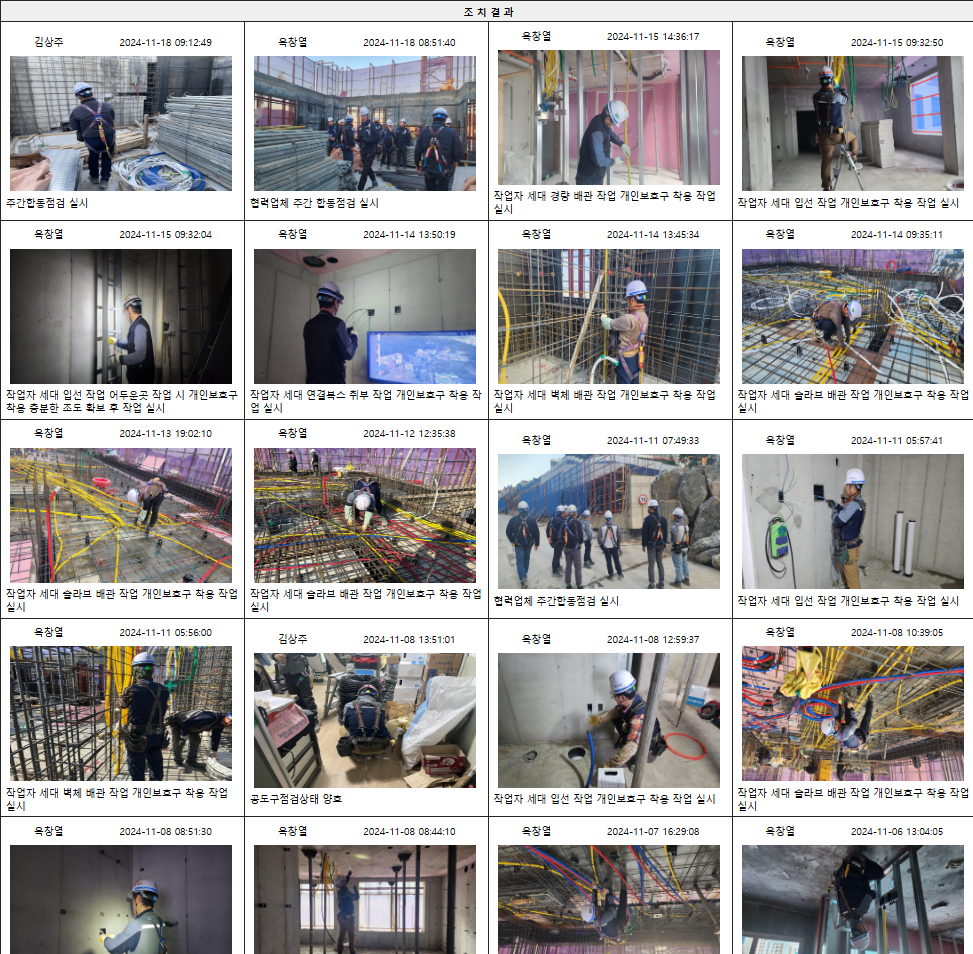 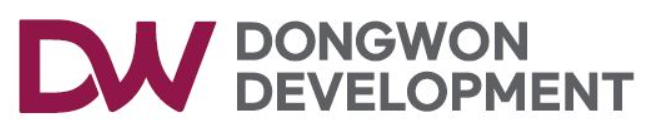 3.주간 위험성평가& 조치등록 (다인개발)
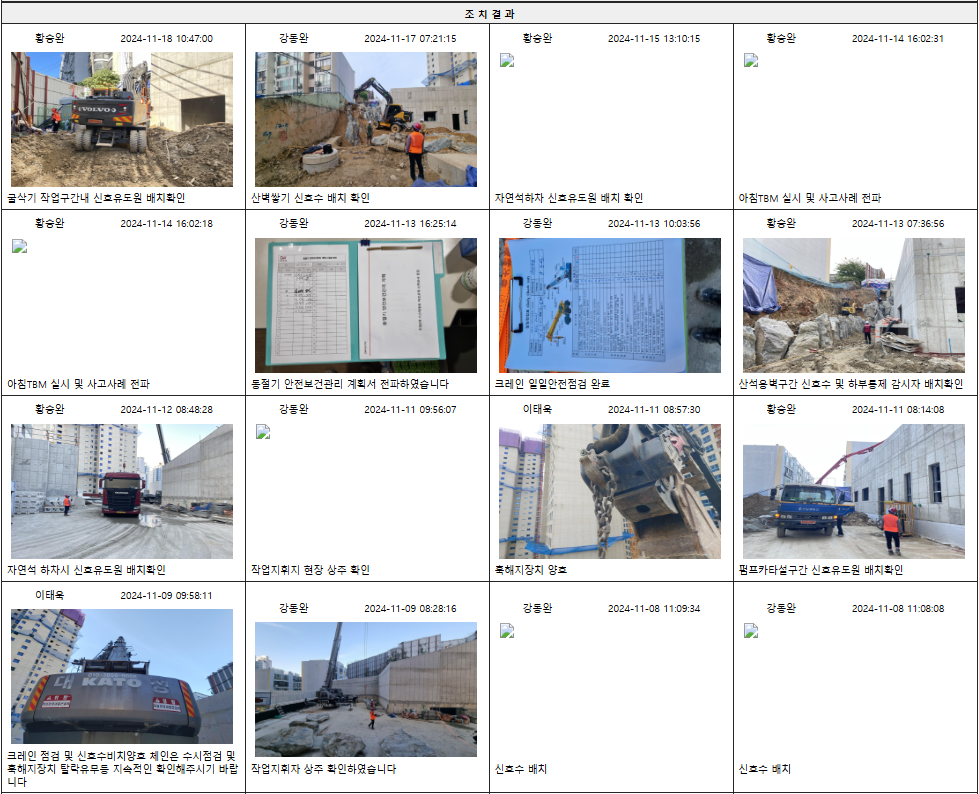 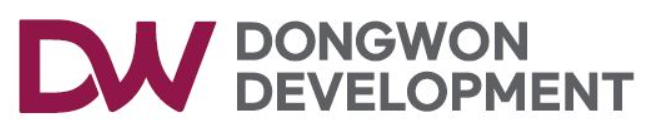 3.주간 위험성평가& 조치등록(도솔건설)
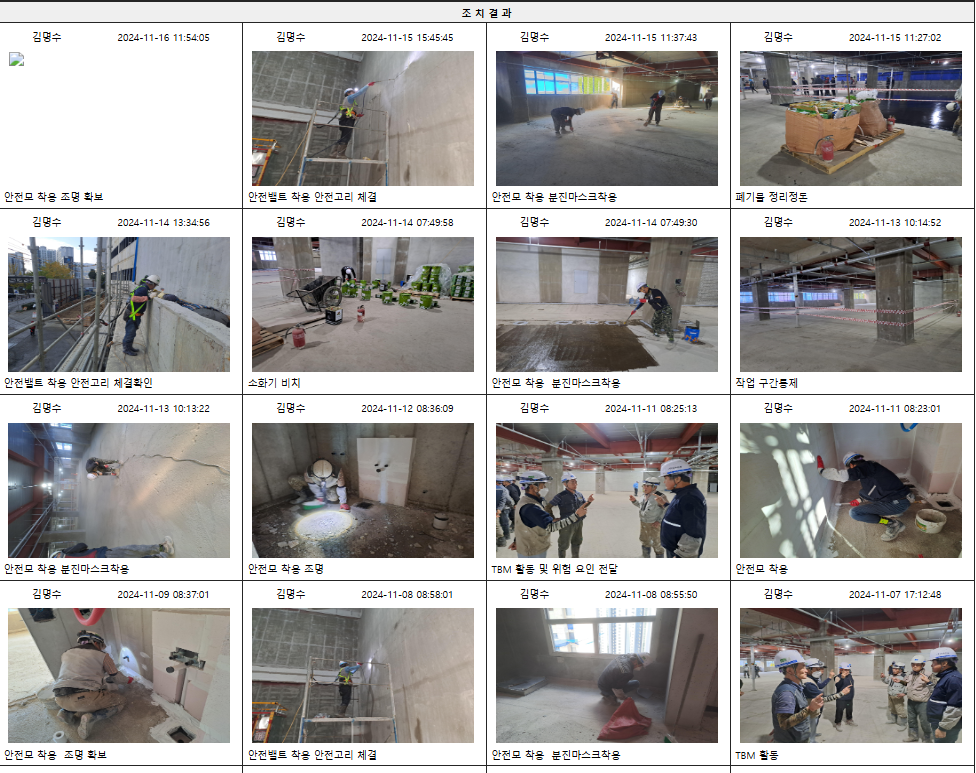 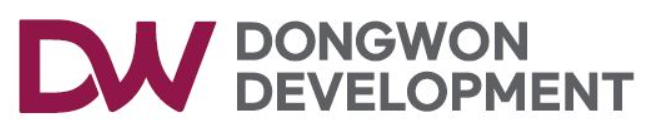 3.주간 위험성평가& 조치등록(명보개발)
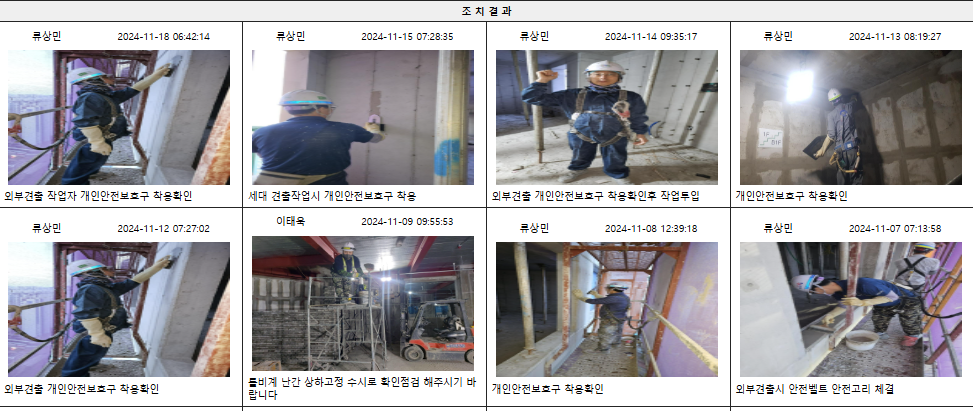 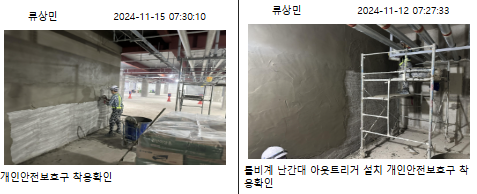 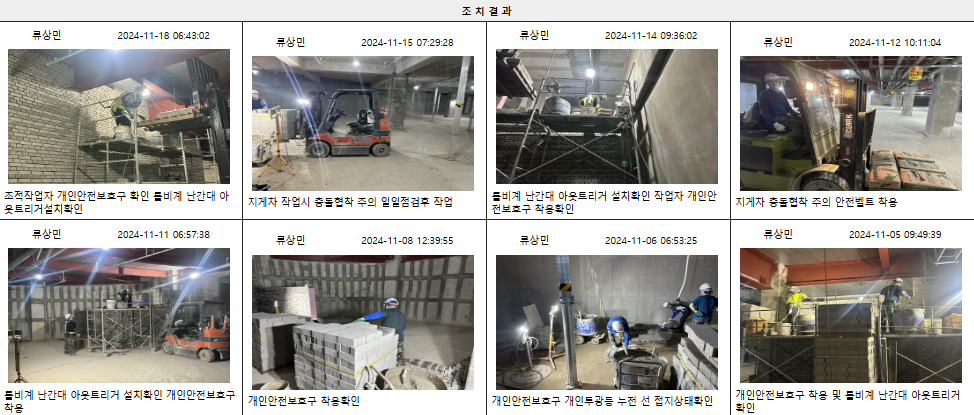 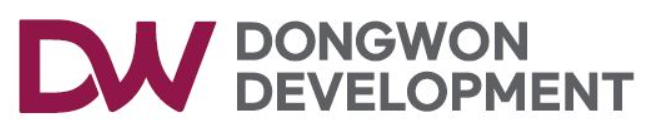 3.주간 위험성평가& 조치등록(금호)
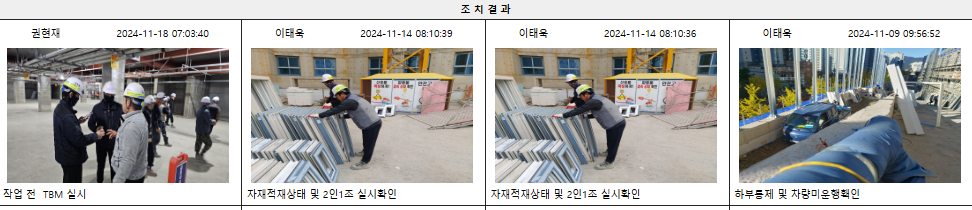 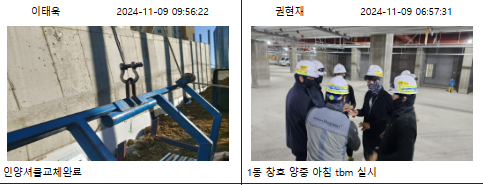 동원개발 관리감독자만 등재 중...
해당업체 관리자가 작업사항 등 등재해야 됨…
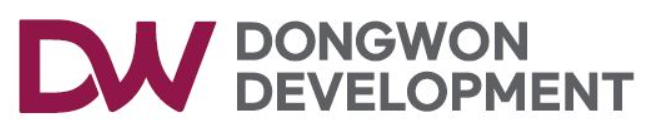 3.주간 위험성평가& 조치등록 (성은)
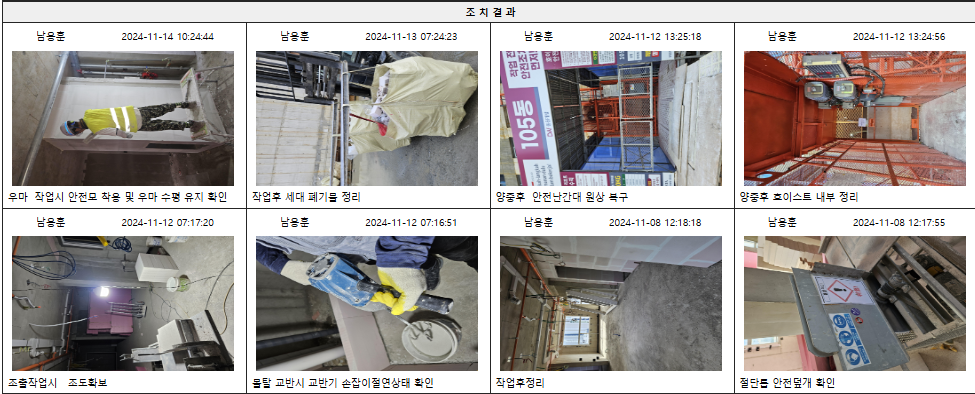 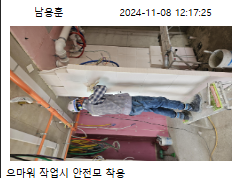 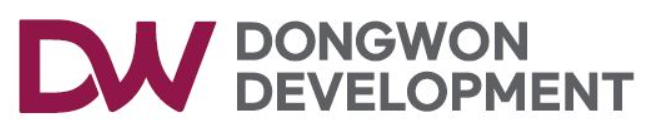 3.주간 위험성평가& 조치등록 (광도)
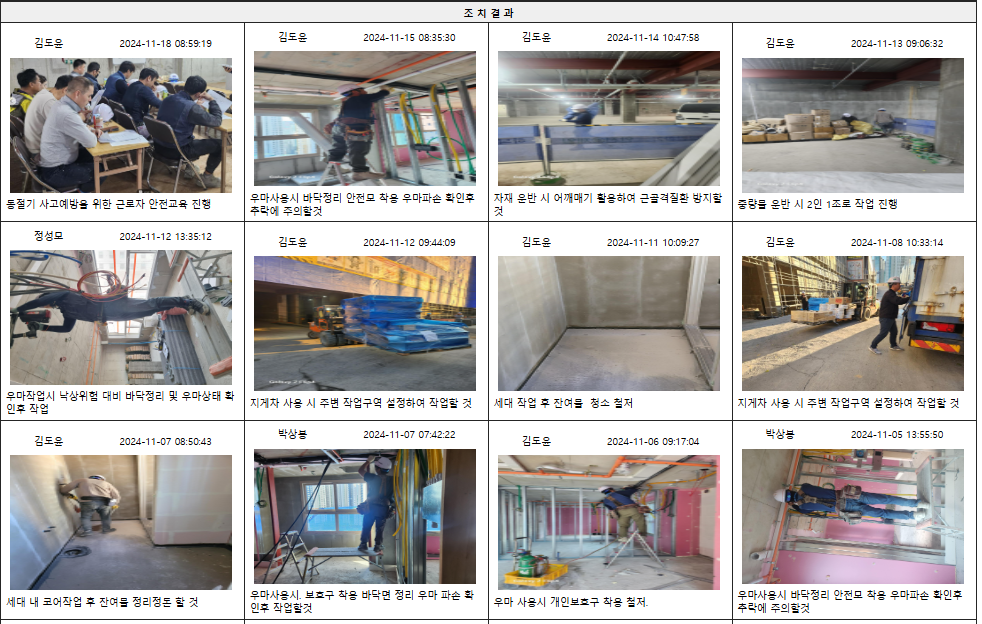 11월 조치등록 누락.-조치완료
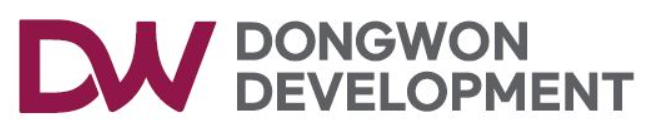 3.주간 위험성평가& 조치등록 (거송)
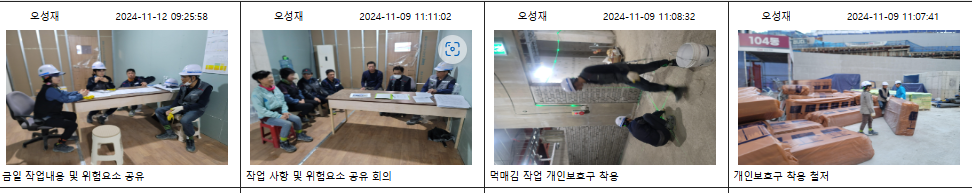 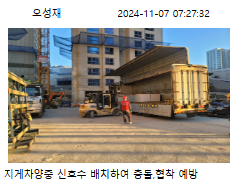 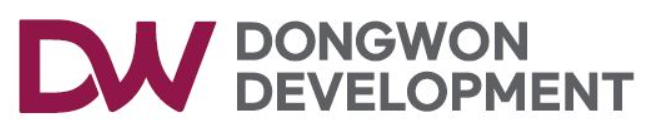 3.주간 위험성평가& 조치등록 (해신석재)
11월 조치등록 누락…
작업실시 일자 기록관리 필요-완료
(금번 위험성평가 안전보건팀에서 작성예정)
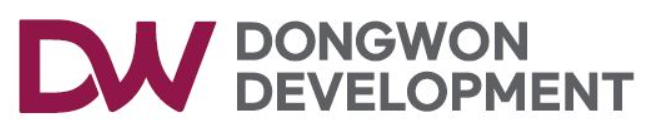 3.주간 위험성평가& 조치등록 (신창)
11월 조치등록 누락…
작업실시 일자 기록관리 필요…
(금번 위험성평가 안전보건팀에서 작성예정)
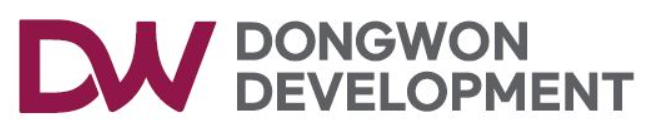 3.주간 위험성평가& 조치등록(동영금속)
10월 말, 11월 조치등록 누락…
조치등록 방법 등 관리필요.. (비상주업체)
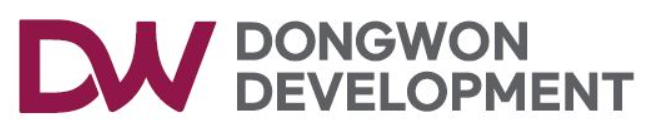 3.주간 위험성평가& 조치등록 (떨어짐)
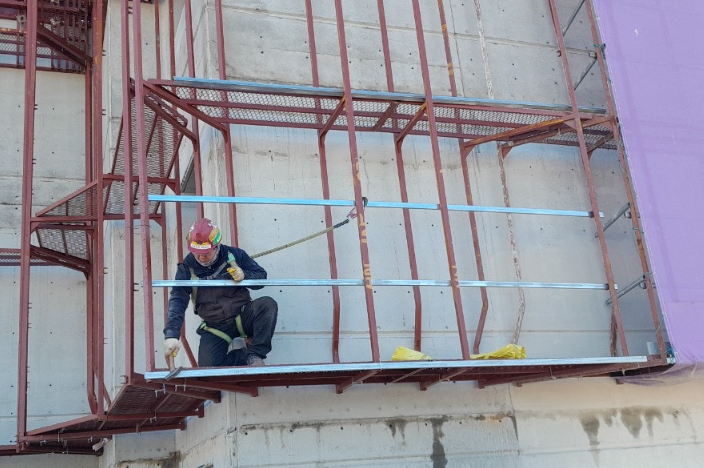 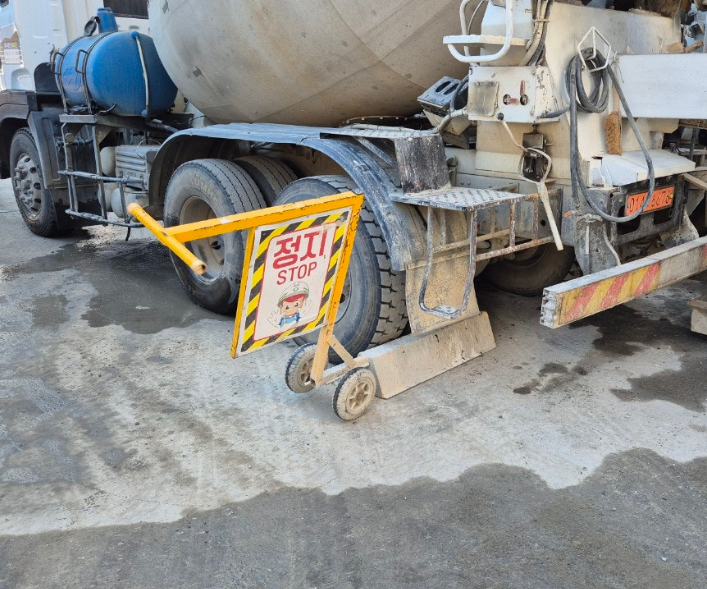 각 동 층변화 구간 갱폼난간 단부로 인하여 
추락사고 발생 시 중대재해발생위험 

=전 동 동일하게 폐합조치 중
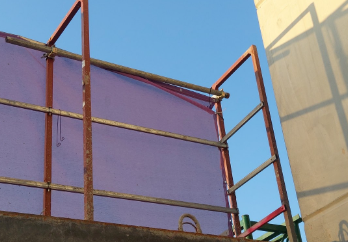 *사고 발생 시 상 등급으로 인한 관리소홀
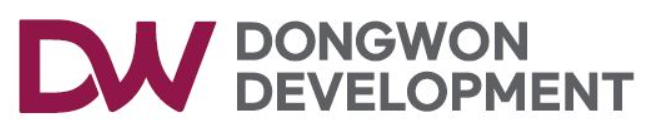 3.주간 위험성평가& 조치등록 (맞음)
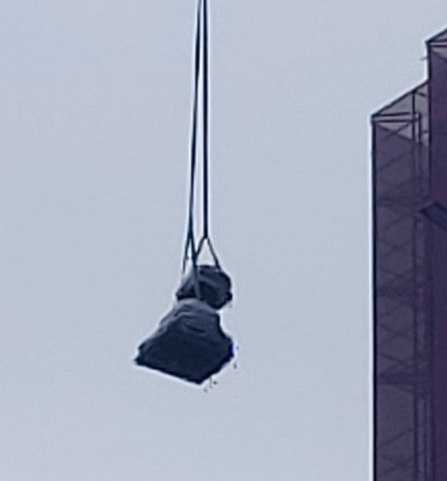 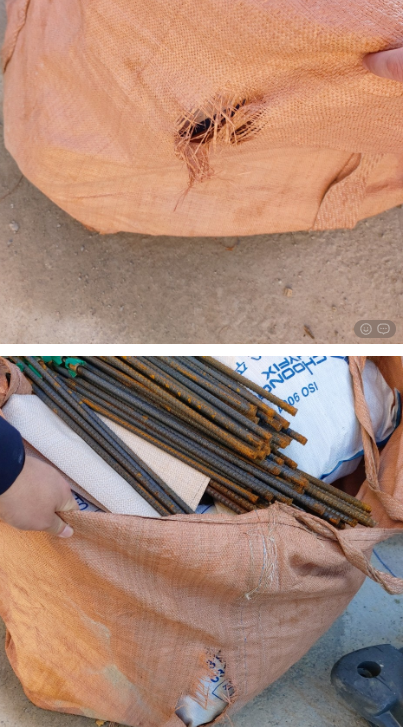 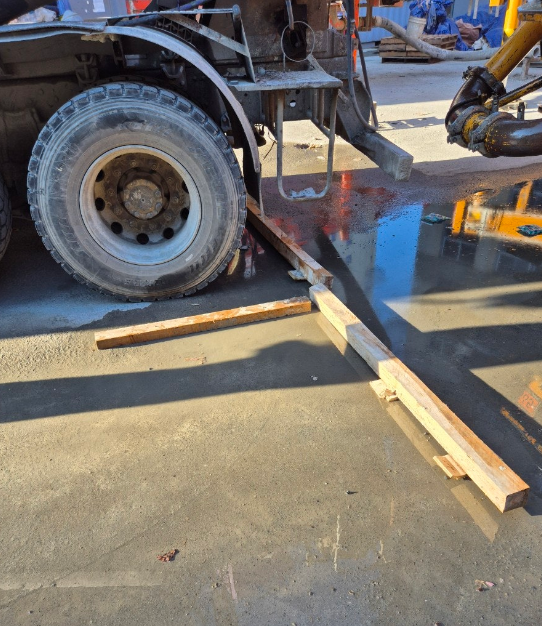 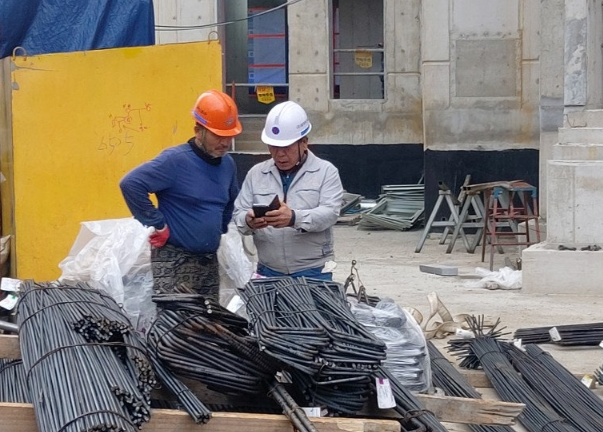 조치등재 필요
줄걸이방법 불량. 
(한줄걸이 사용, 슬링벨트 임의사용, 인양함 미 사용_재 적발시 신호수 교육)
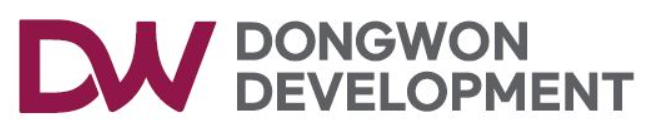 3.주간 위험성평가& 조치등록 (떨어짐)
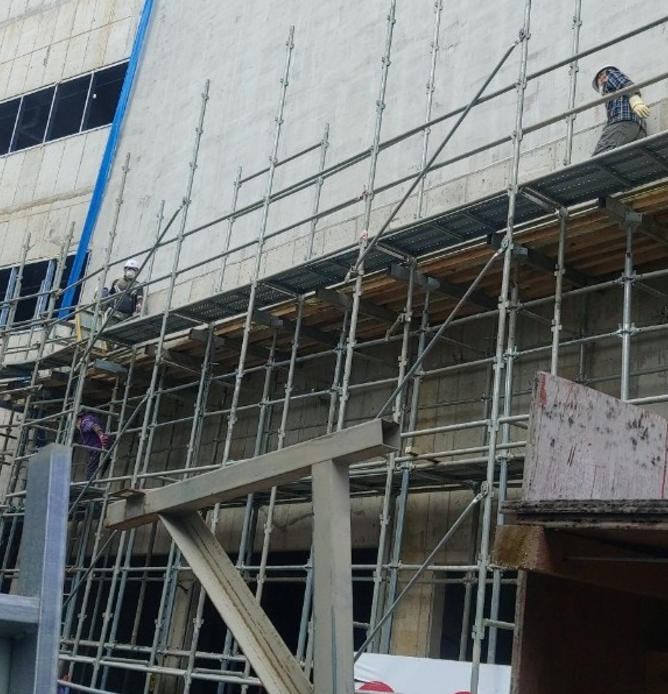 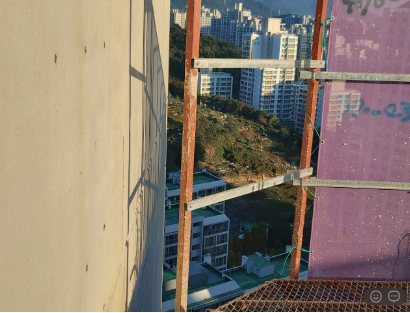 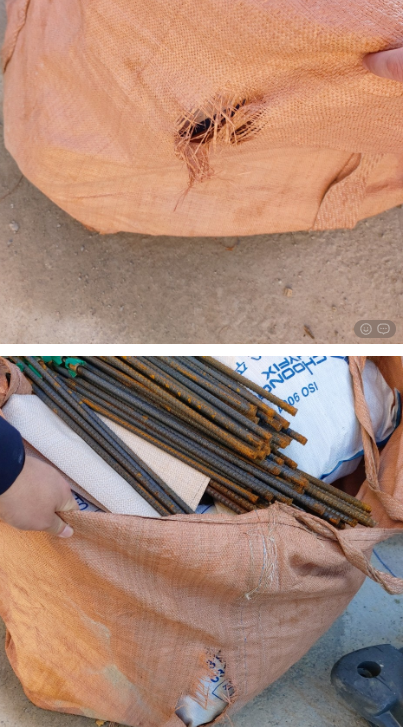 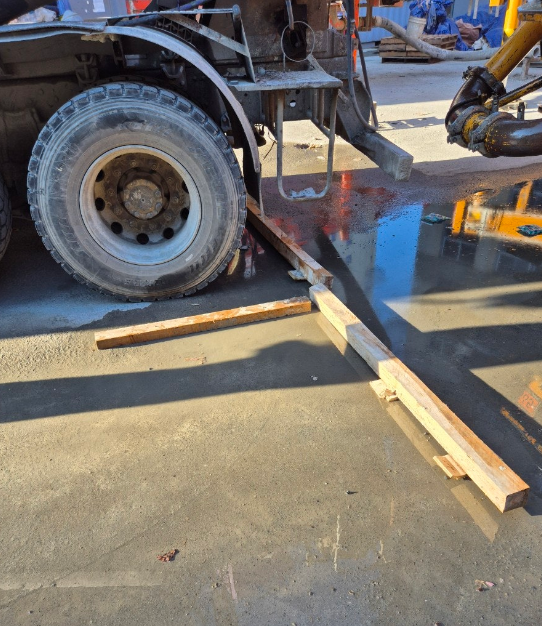 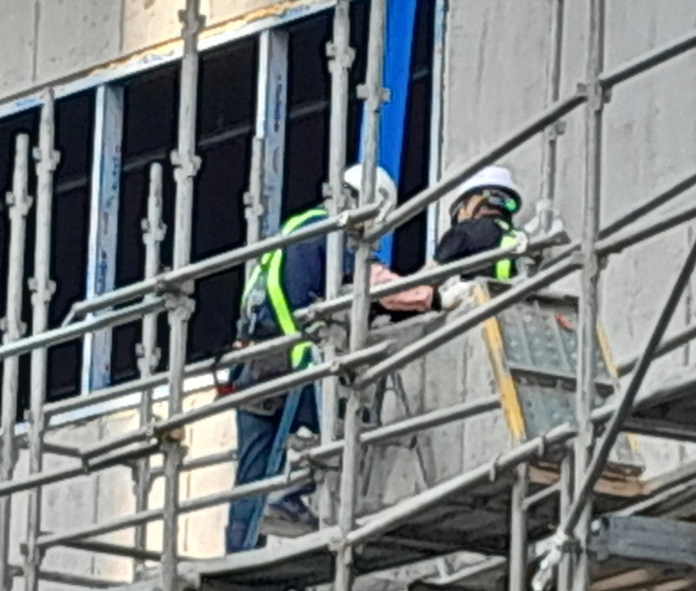 조치등재 필요
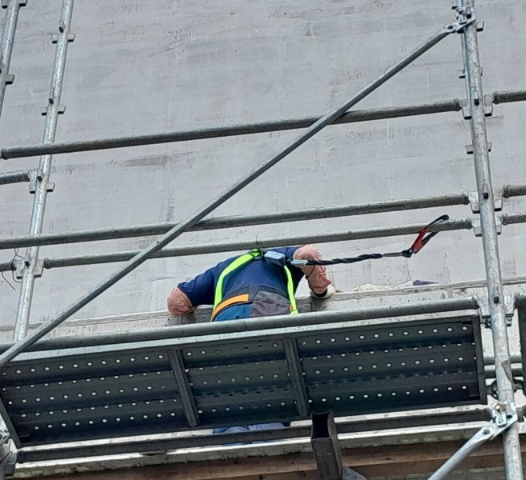 5m 이상의 고 위험추락구간 안전그네 미 착용. 
(즉시 작업을 중지하고 보호구 착용 및 고리 체결하여 작업실시)
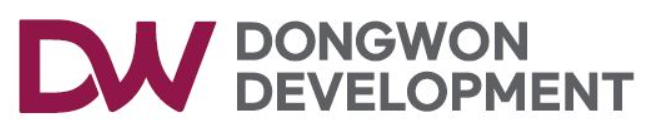 3.주간 위험성평가& 조치등록 (화재)
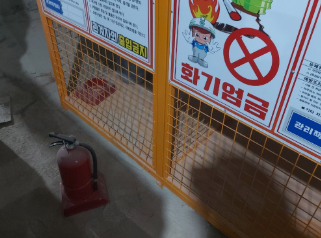 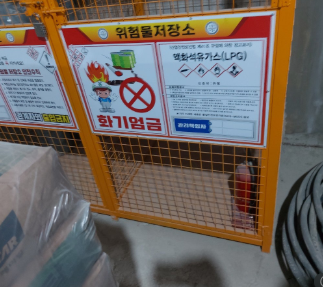 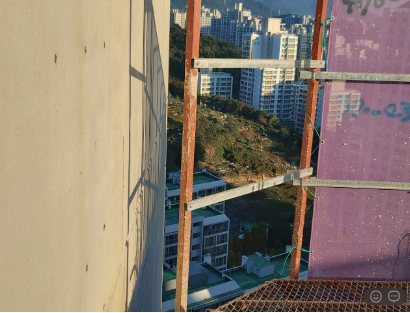 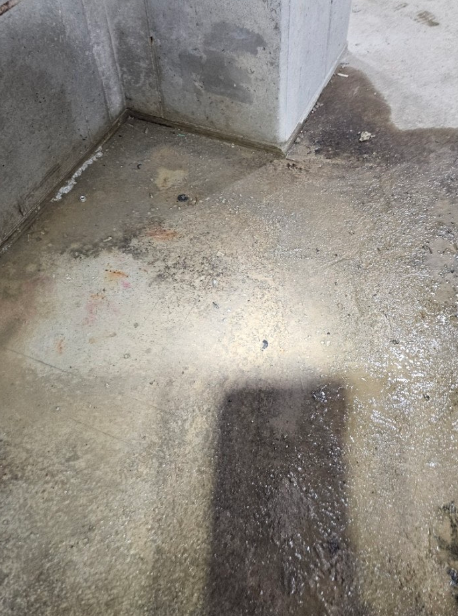 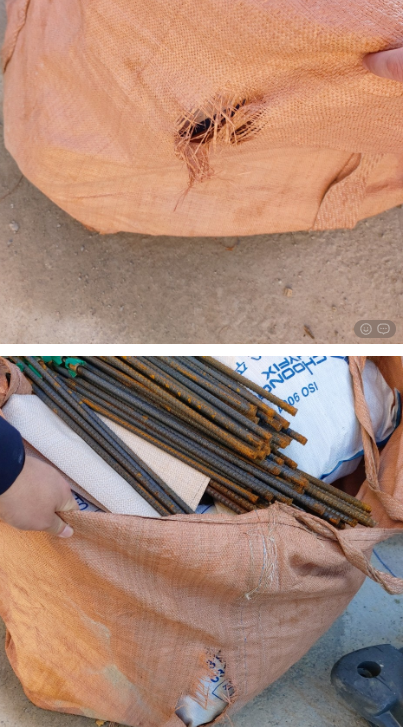 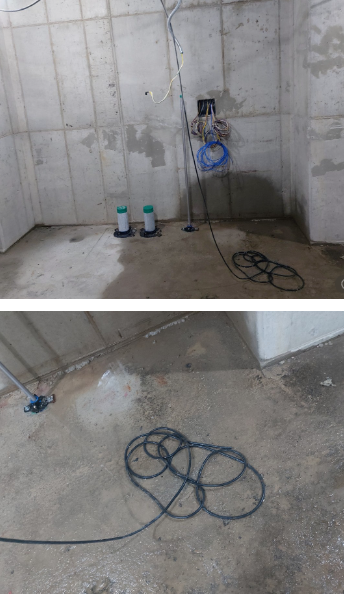 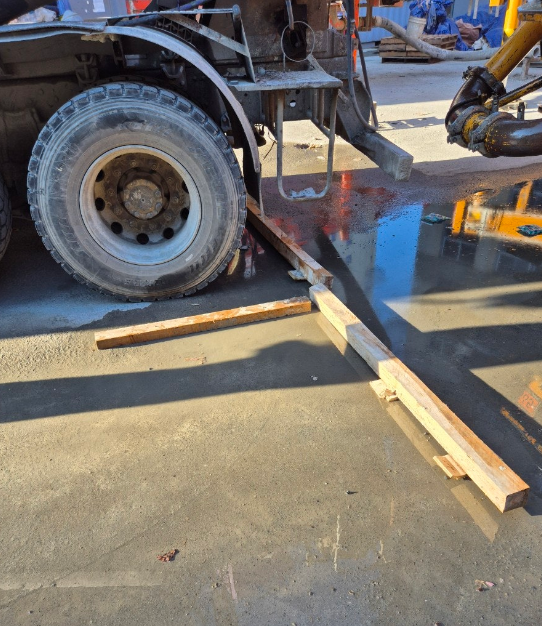 조치등재 필요
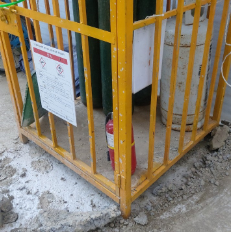 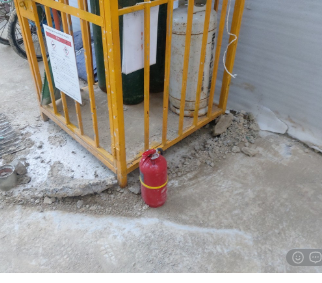 위험물보관소 내부에 소화기 보관금지-사고 발생 시 사용불가.
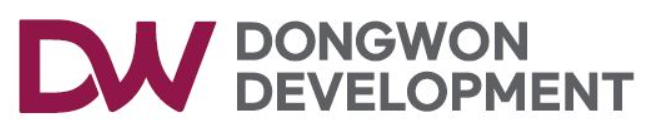 3.주간 위험성평가& 조치등록 (떨어짐)
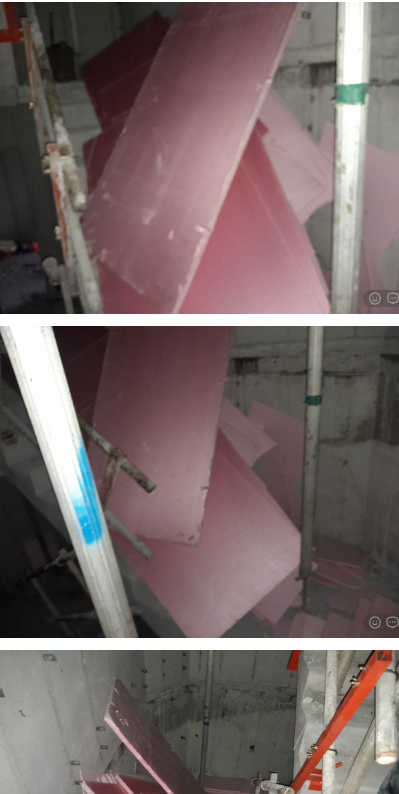 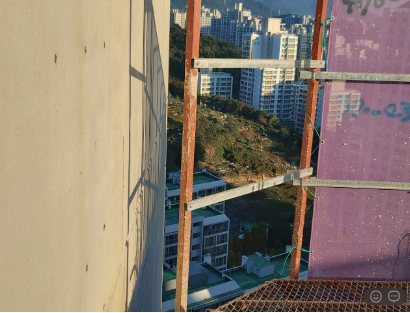 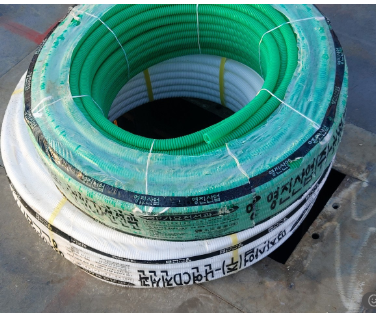 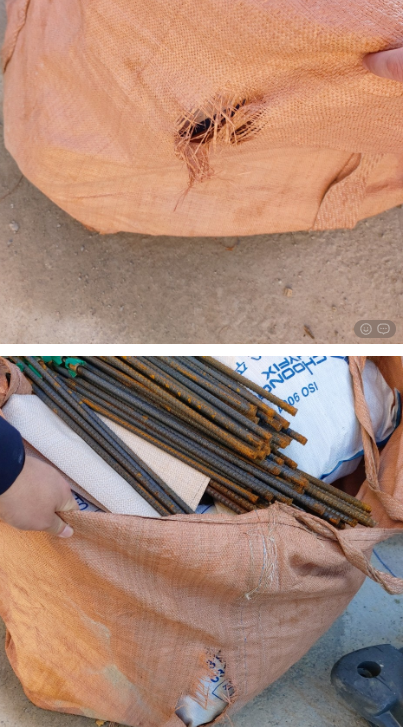 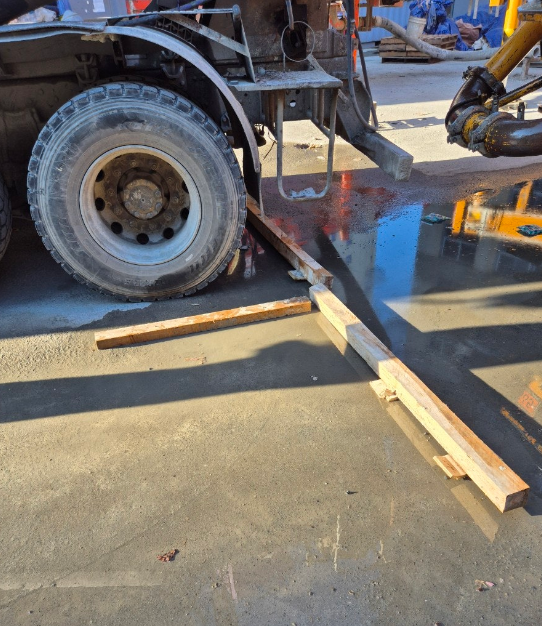 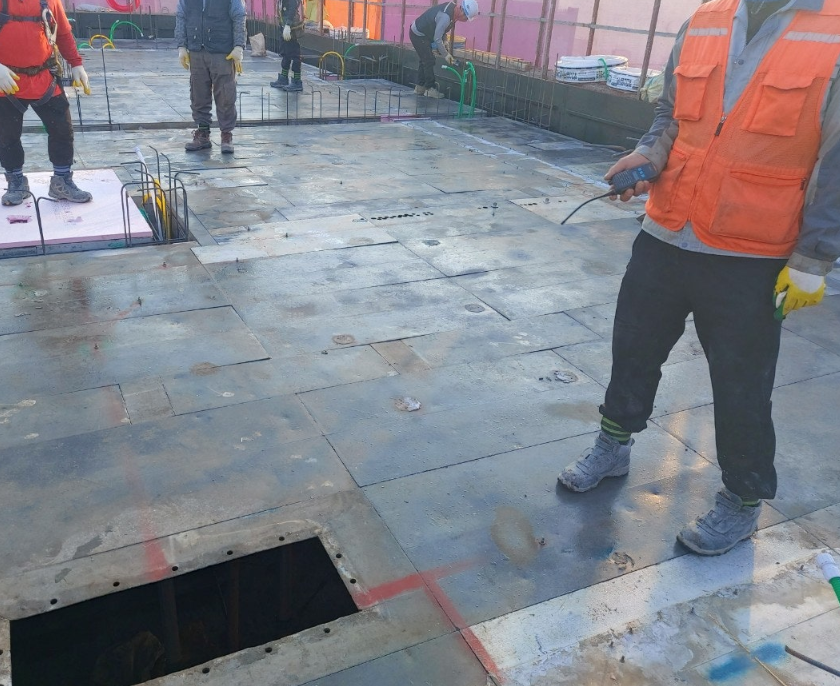 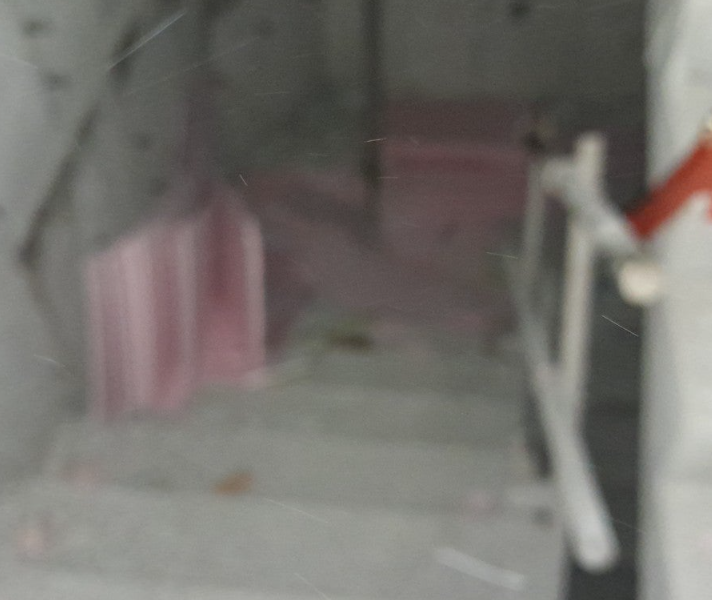 조치등재 필요
발생된 위험을 노출시킨 상태에서 관리를 해야 됨 .
(식별이 불가한 채로 사고사례 증대 ex)거푸집 개구부 등..
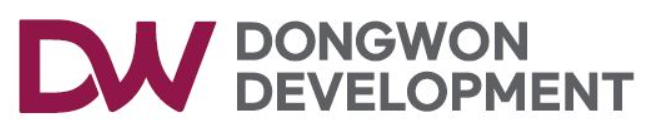 3.주간 위험성평가& 조치등록 (떨어짐)
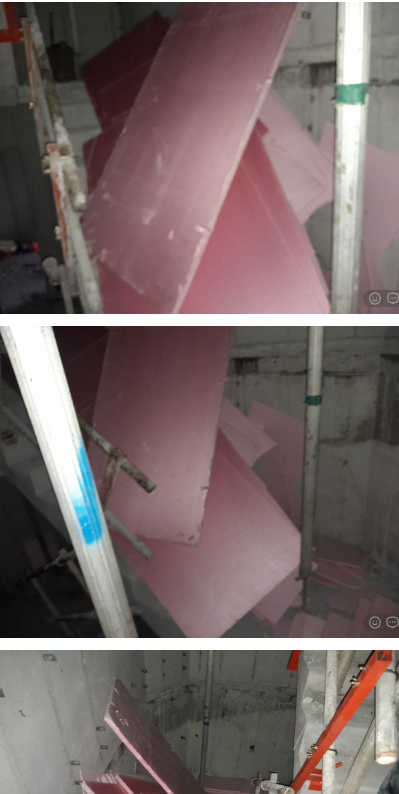 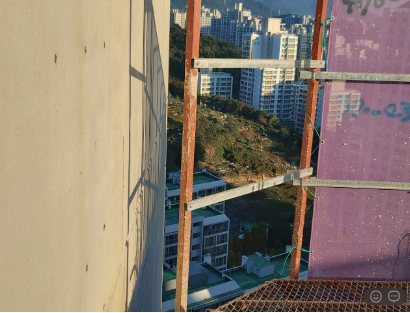 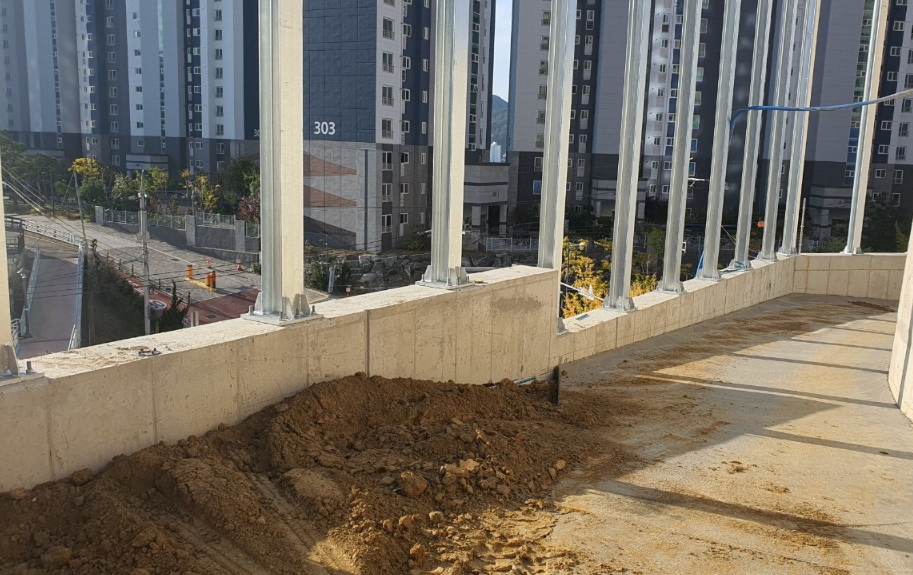 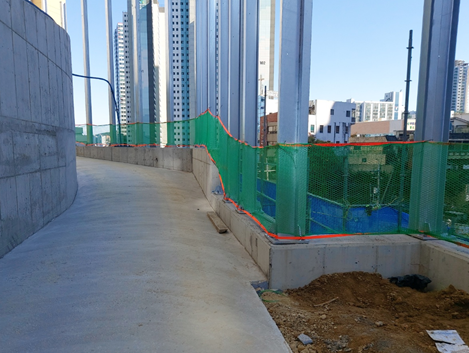 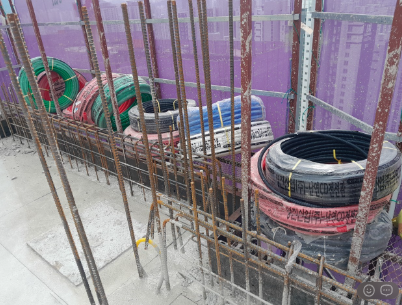 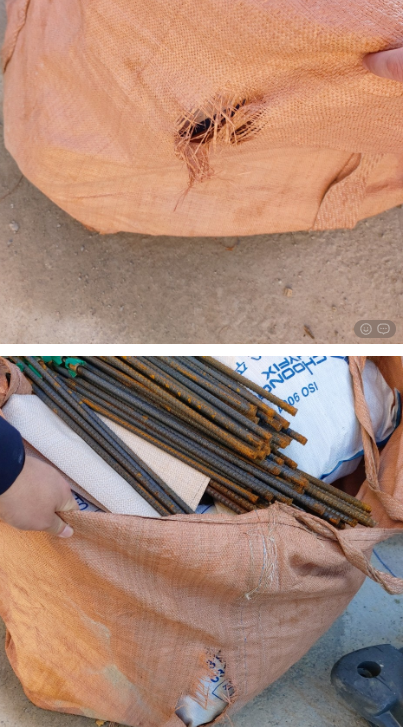 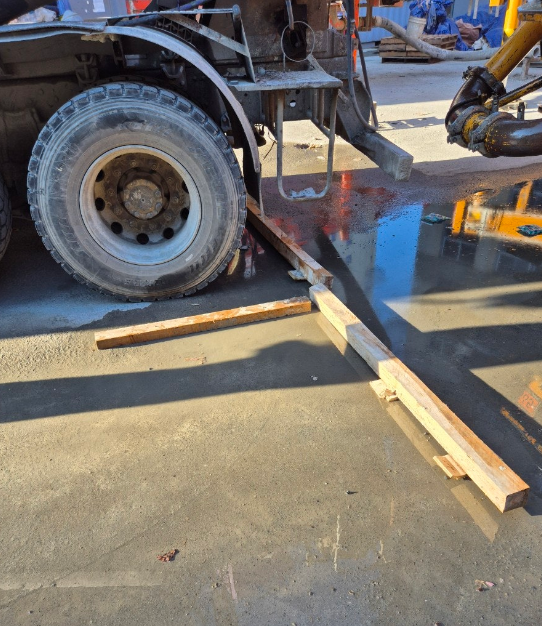 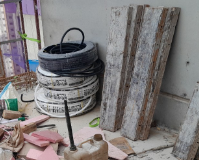 일부 이동조치 확인, 지속적으로 확인필요
단부구간 조치완료 확인 (골재포설 및 타설후  지면높이 상승)
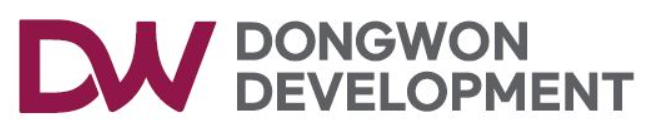 3.주간 위험성평가& 조치등록
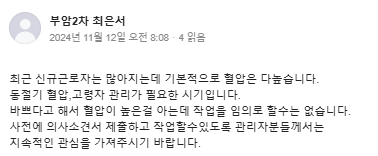 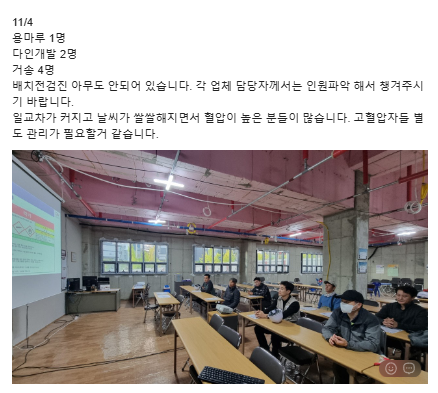 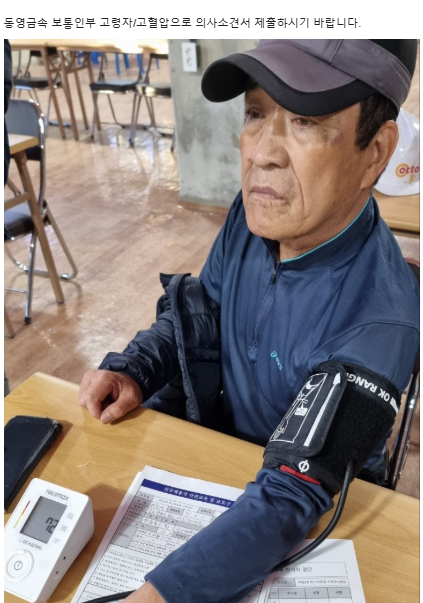 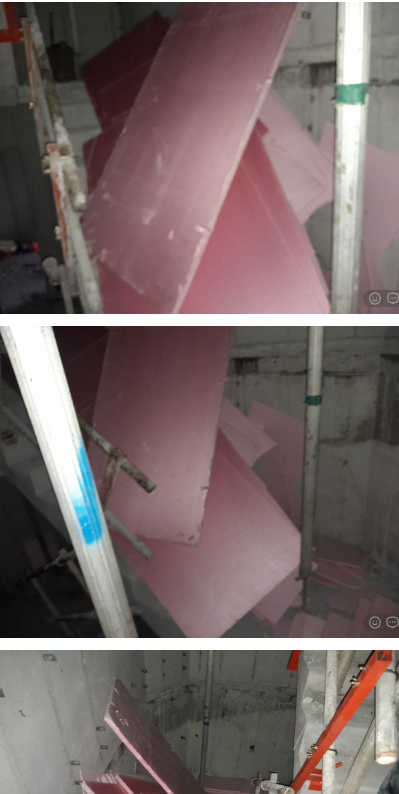 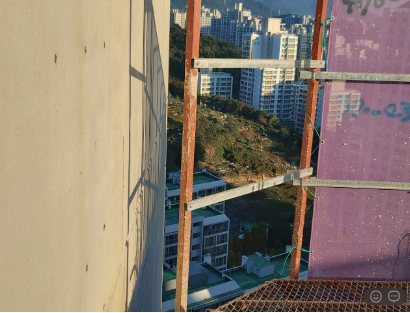 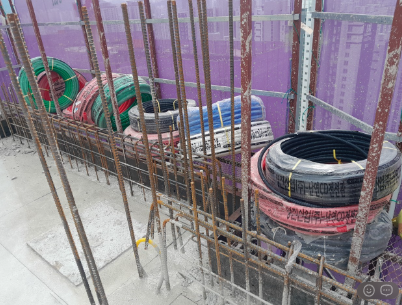 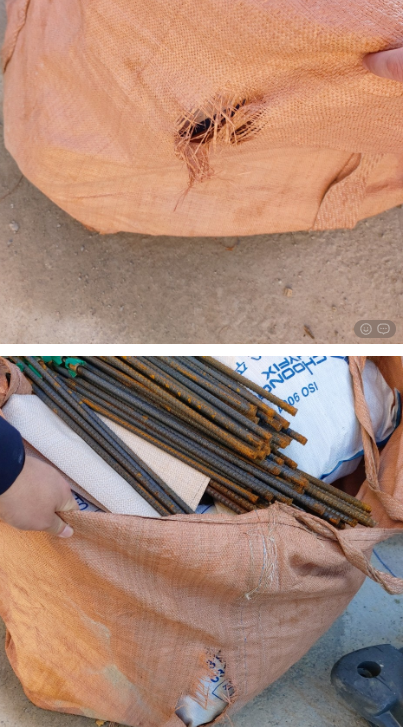 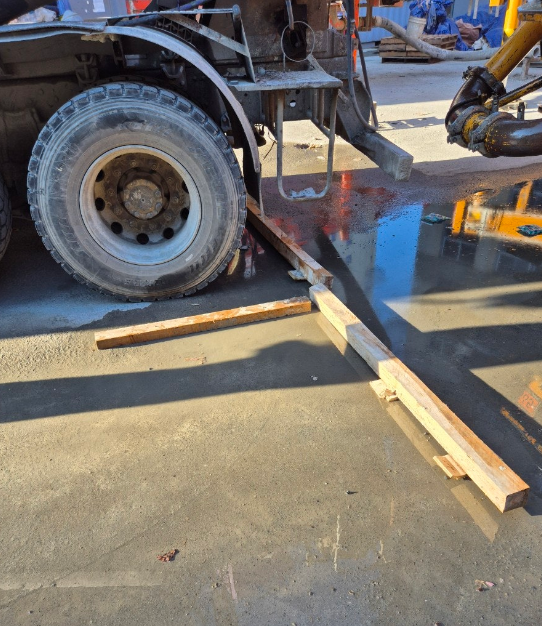 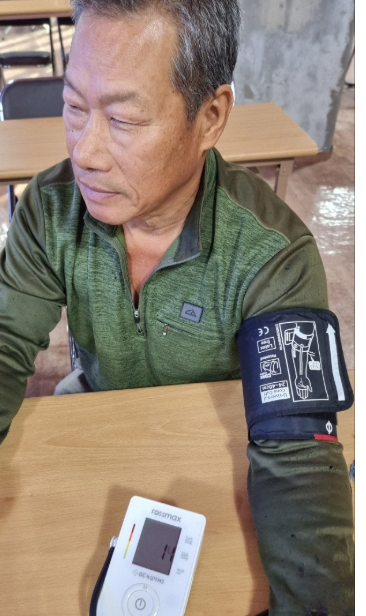 1.고령자
2.고혈압 등 기저질환 근로자
3. 주취자 (새벽에 음주 후 출근)
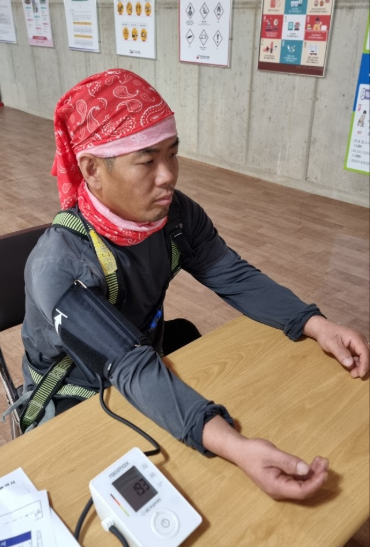 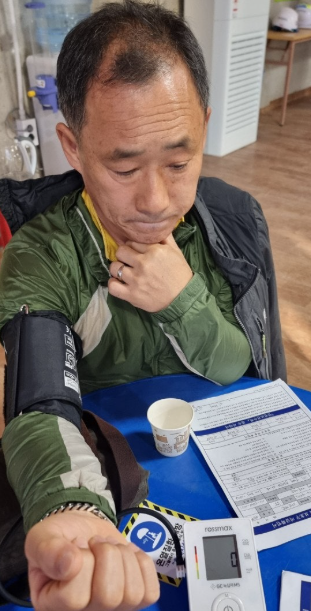 전 업체 동일 및 공통항목_동절기 사과예방관리 수칙준수
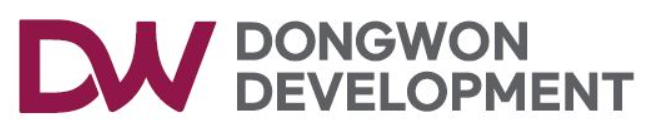 3.주간 위험성평가& 조치등록 (끼임)
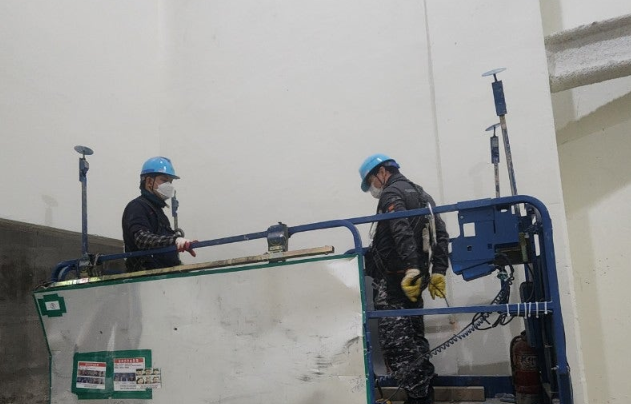 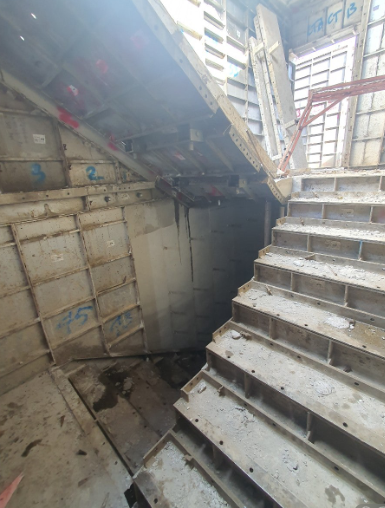 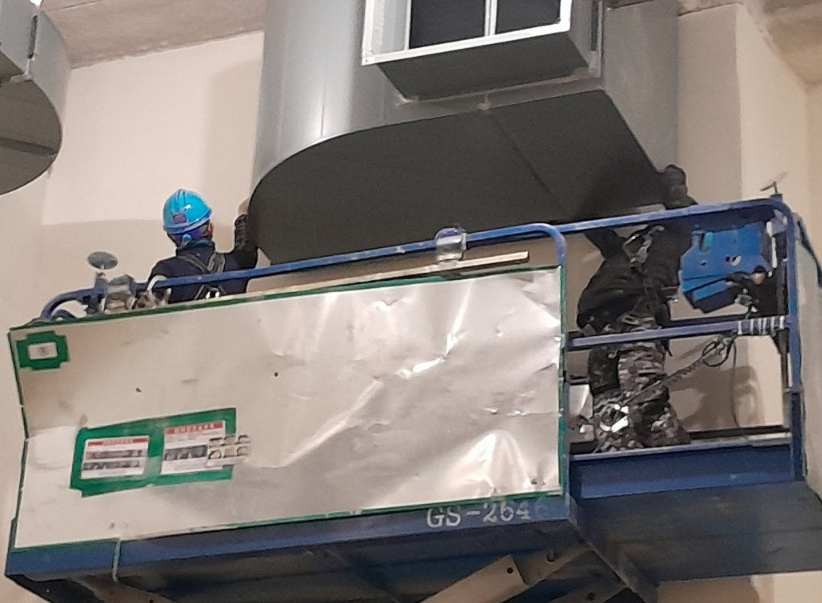 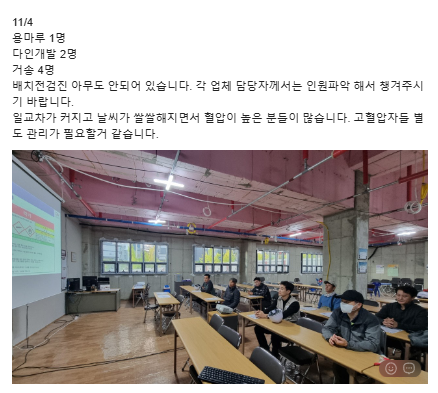 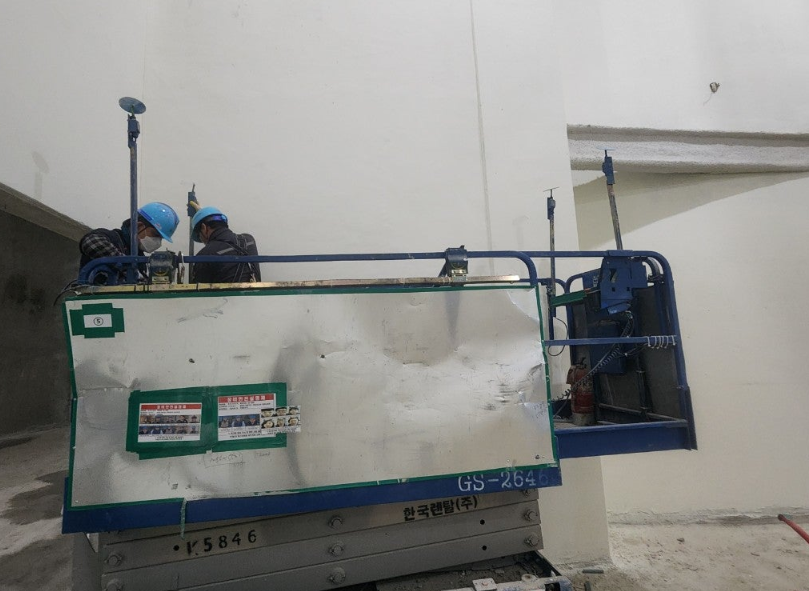 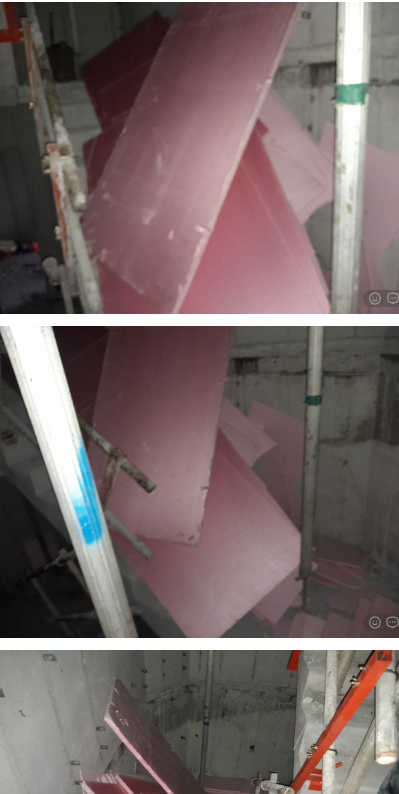 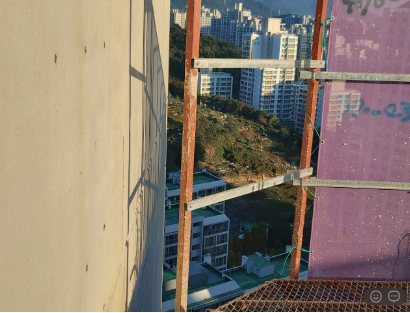 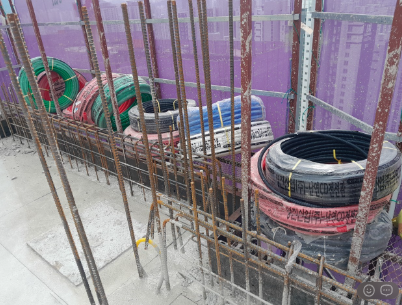 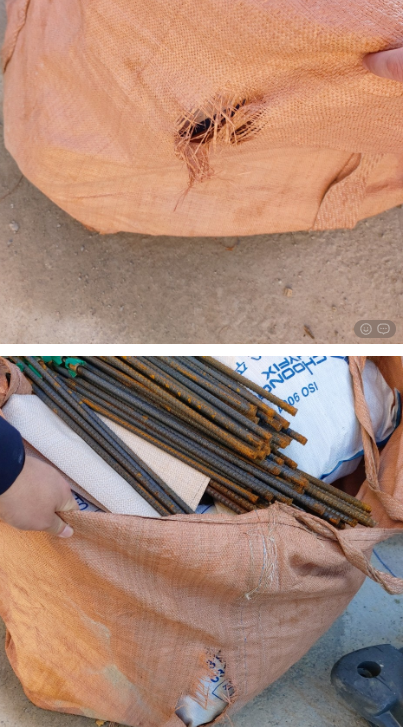 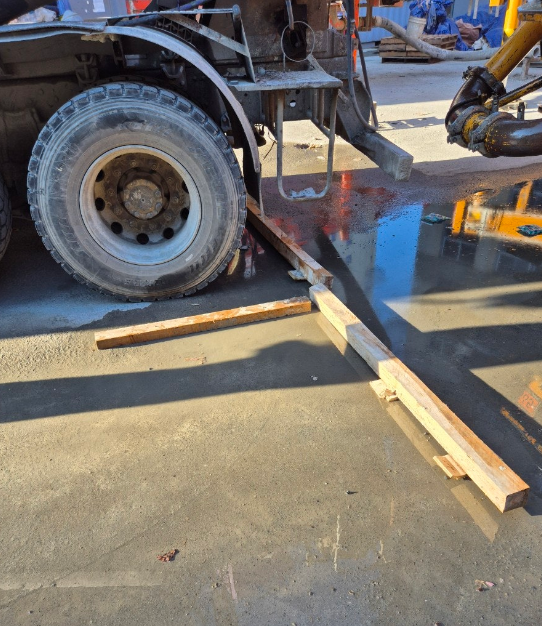 조치등재 필요
계단형성 시 즉시 조치하실것. (반복적인 지적)
고소작업대 협착위험 사용기준 및 관리기준 준수철저
(양끝 범위 벗어났을때 중앙부에 파이프 등 끼임사고예방관리 필요)
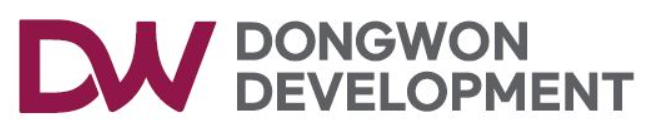 3.주간 위험성평가& 조치등록 (넘어짐, 떨어짐)
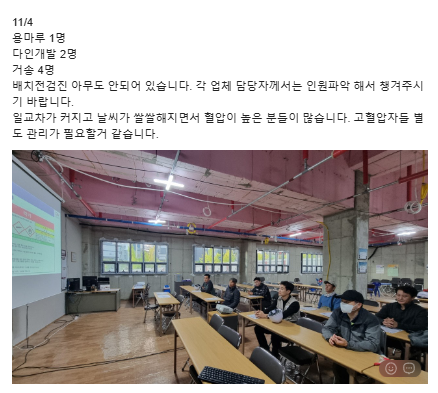 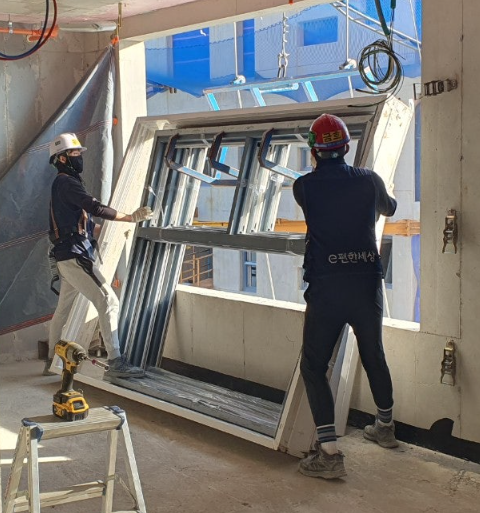 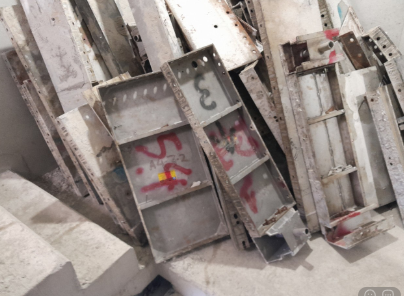 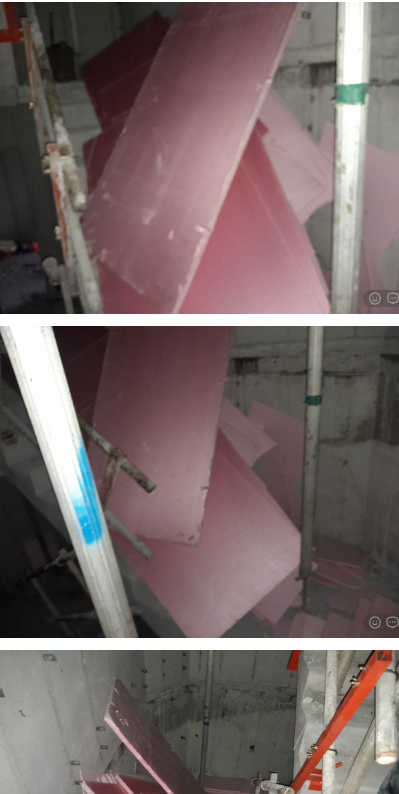 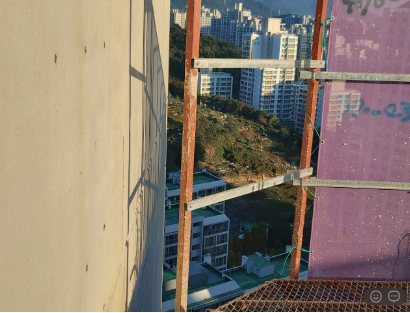 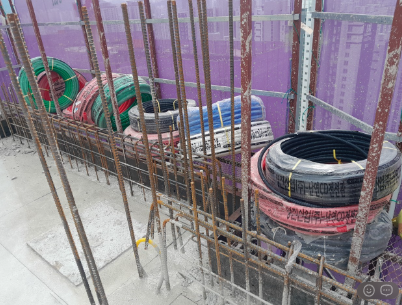 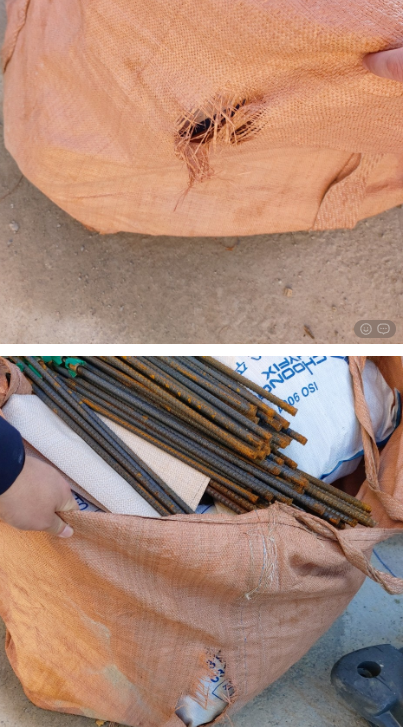 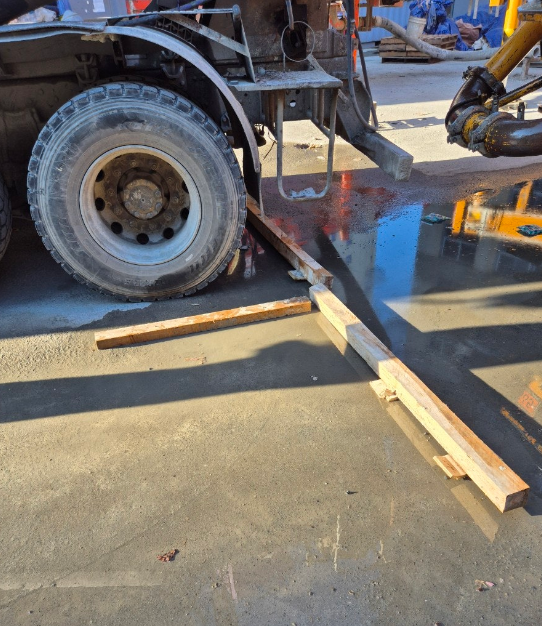 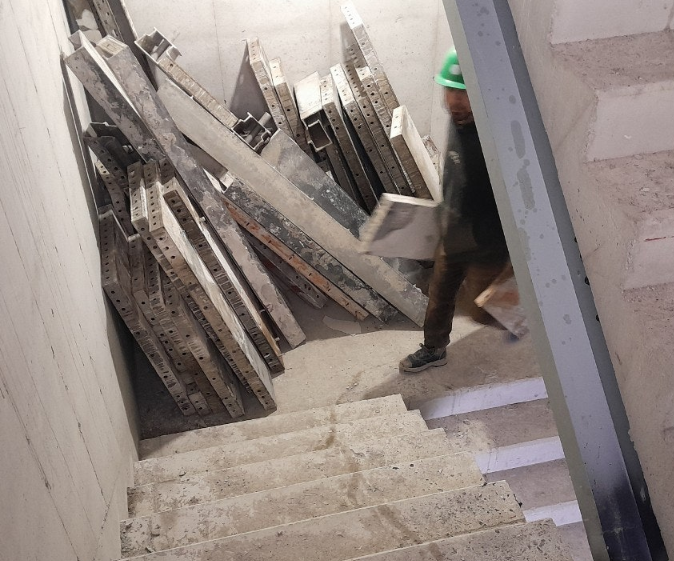 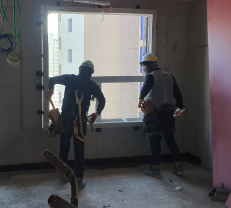 체결상태 확인하여 추락사고 예방관리 철저히 육안점검필요..
계단부 코너부분 자재적재금지 안전난간 미 설치로 인한 떨어짐 위험 등 2차적인 사고발생위험 (자재적재 시 정리)
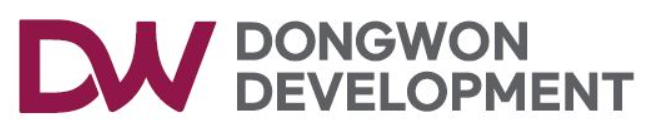 *불안전한 상태 및 행동*
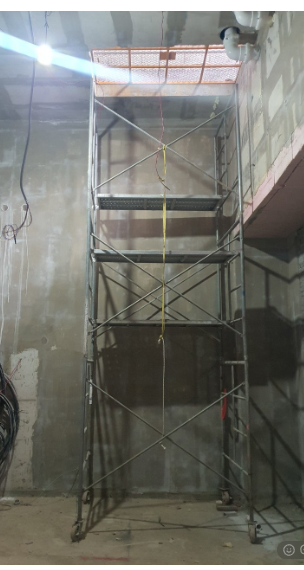 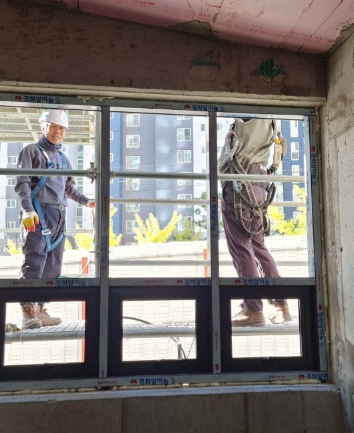 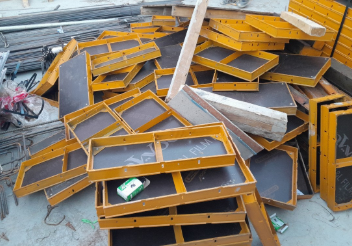 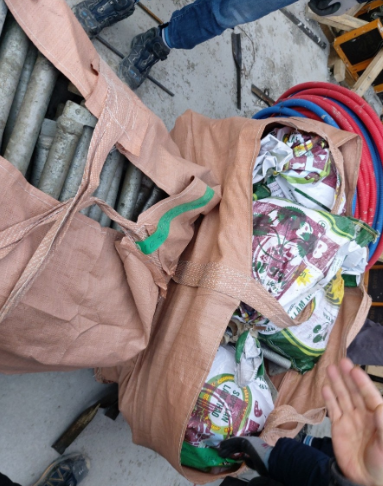 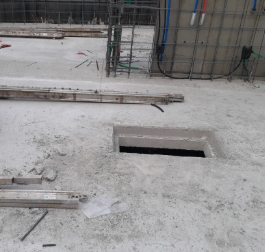 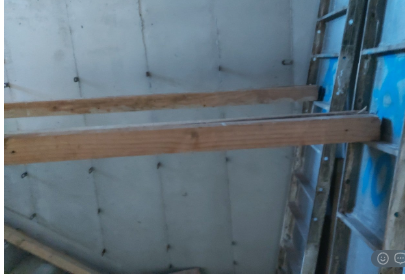 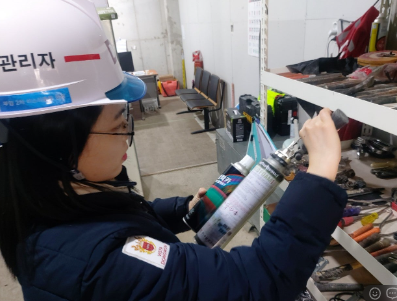 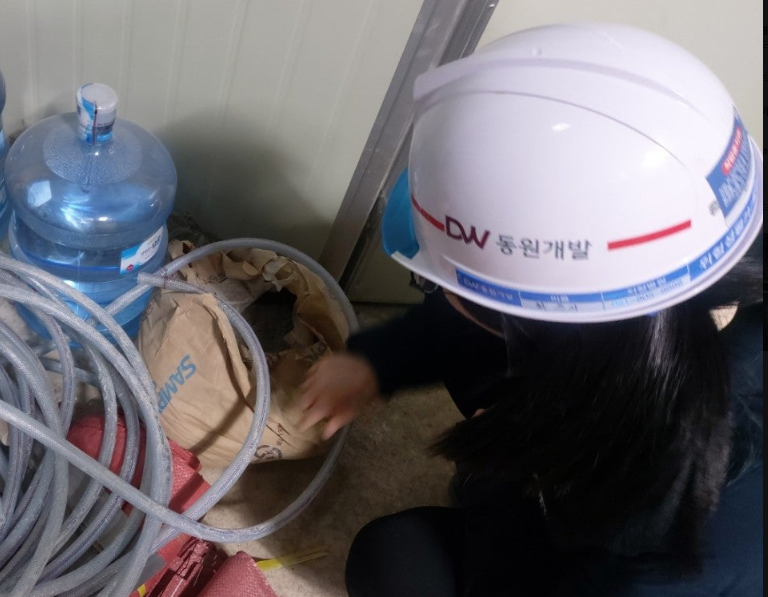 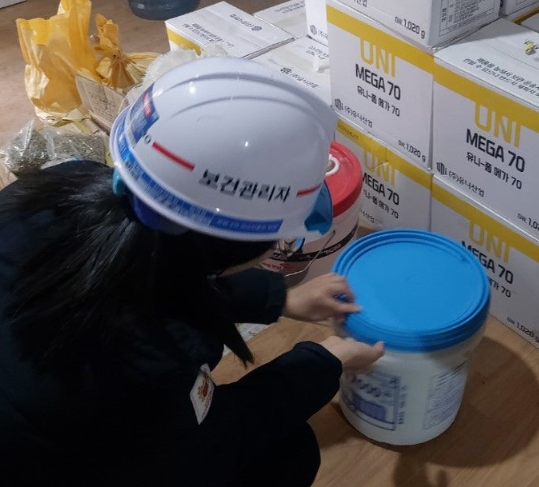 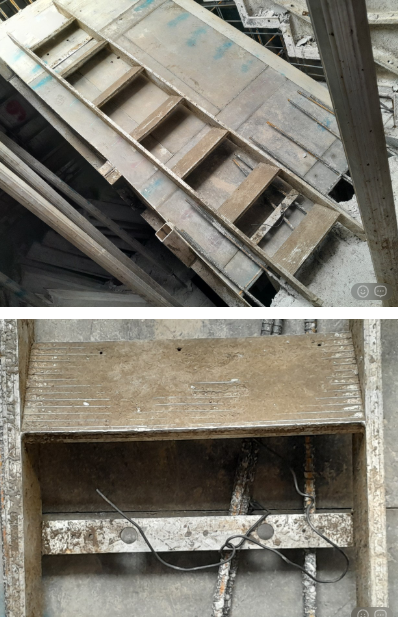 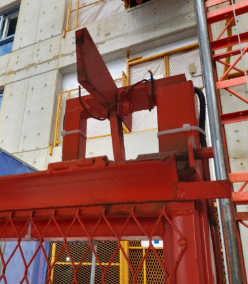 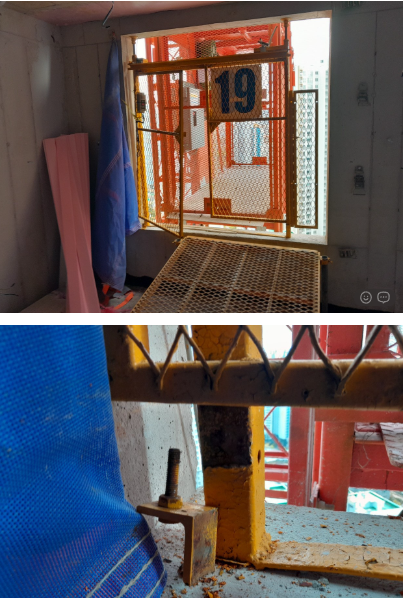 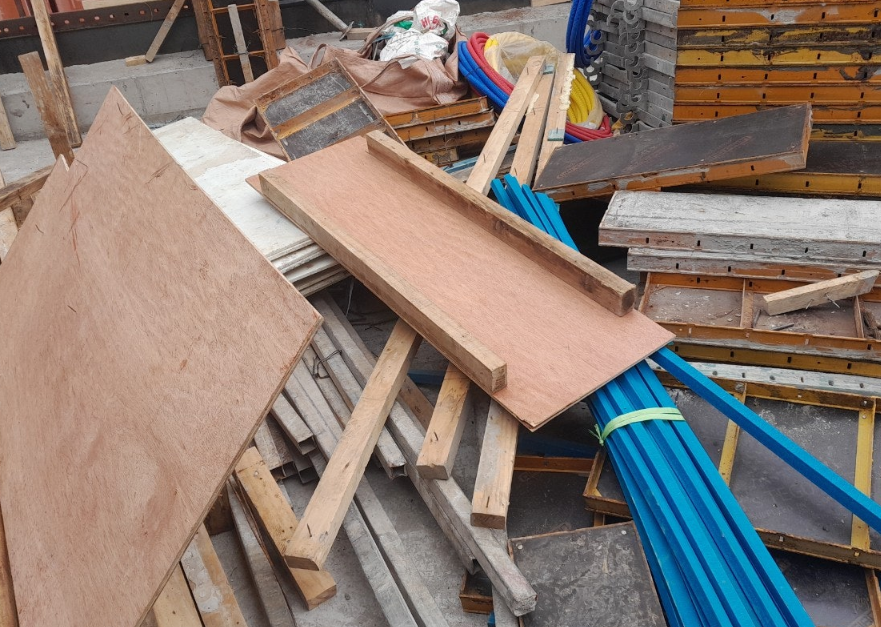 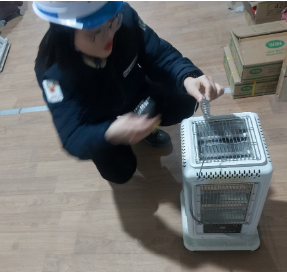 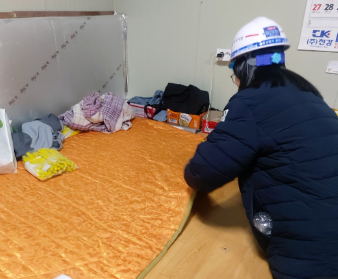 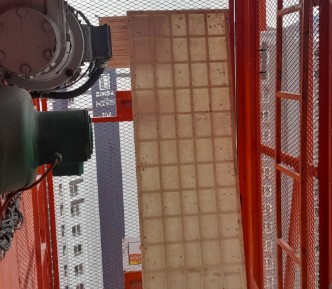 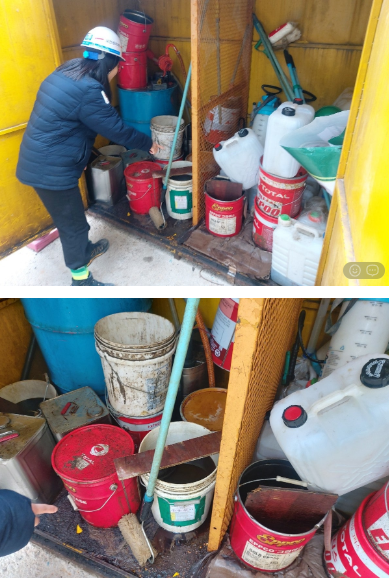 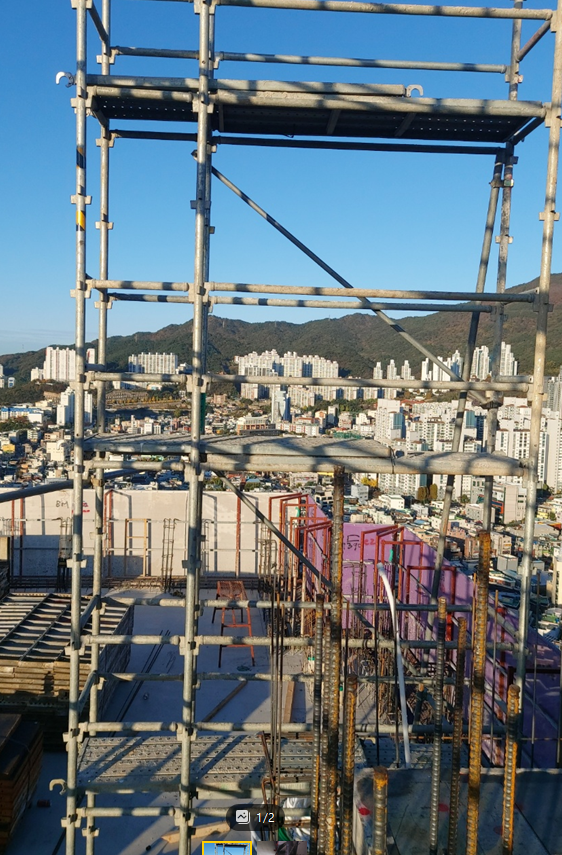 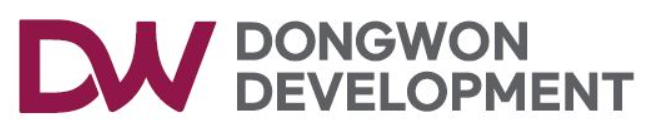 *불안전한 상태*
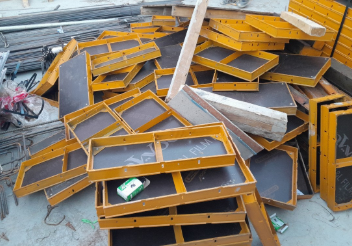 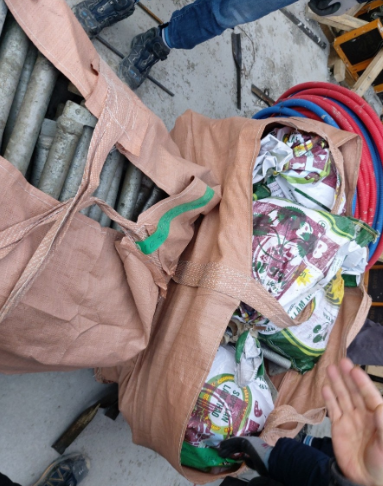 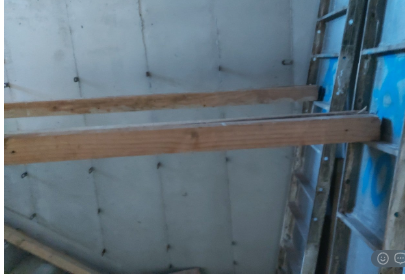 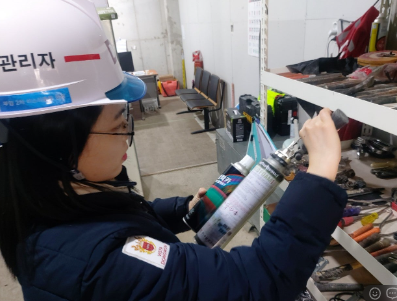 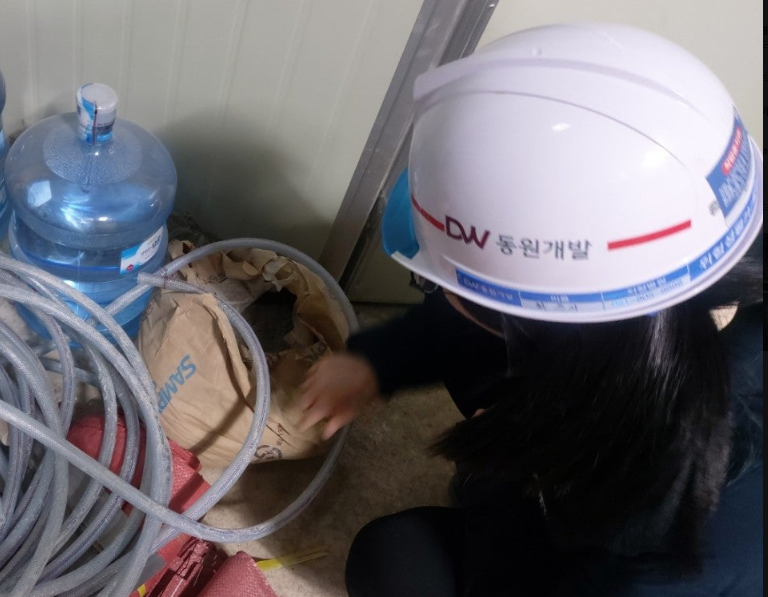 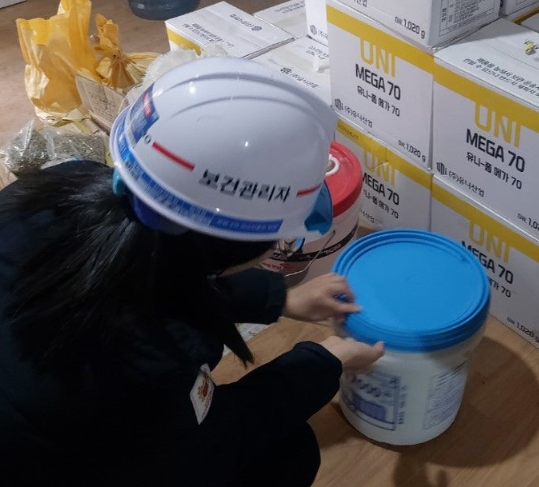 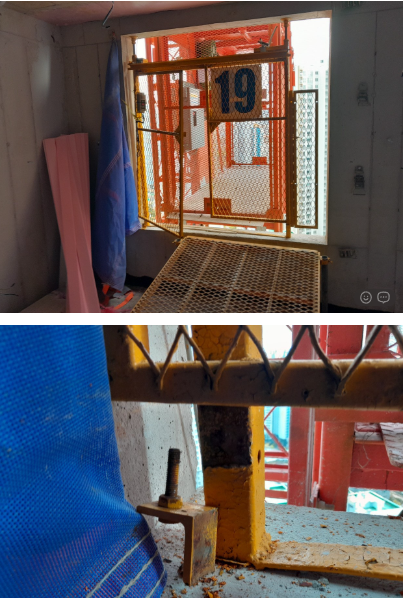 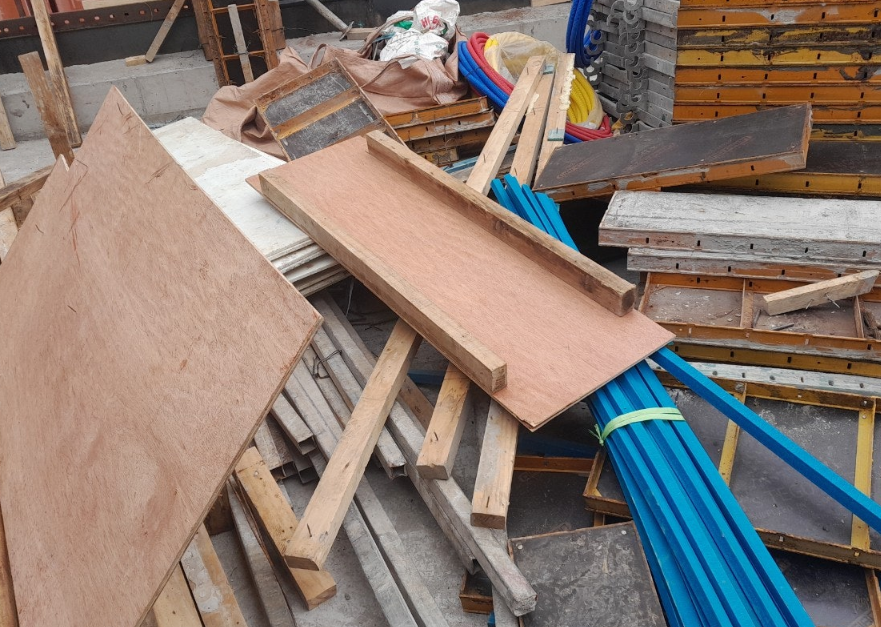 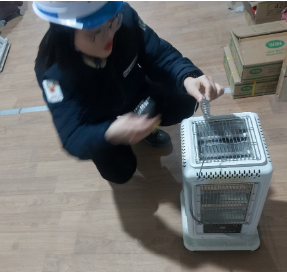 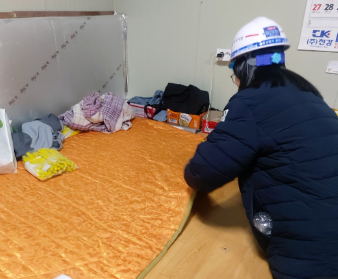 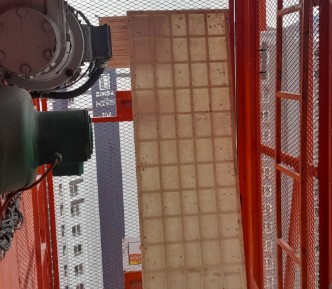 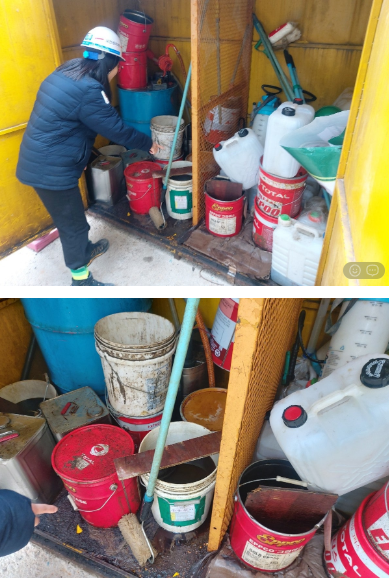 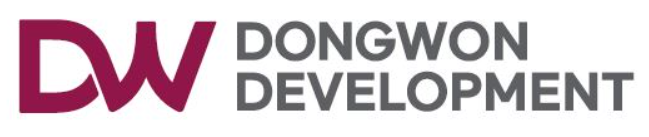 3. 사고사례
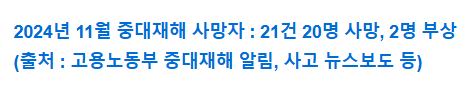 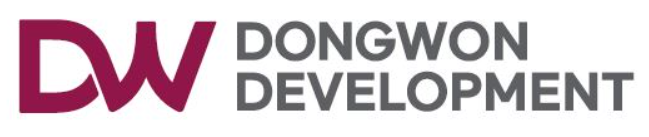 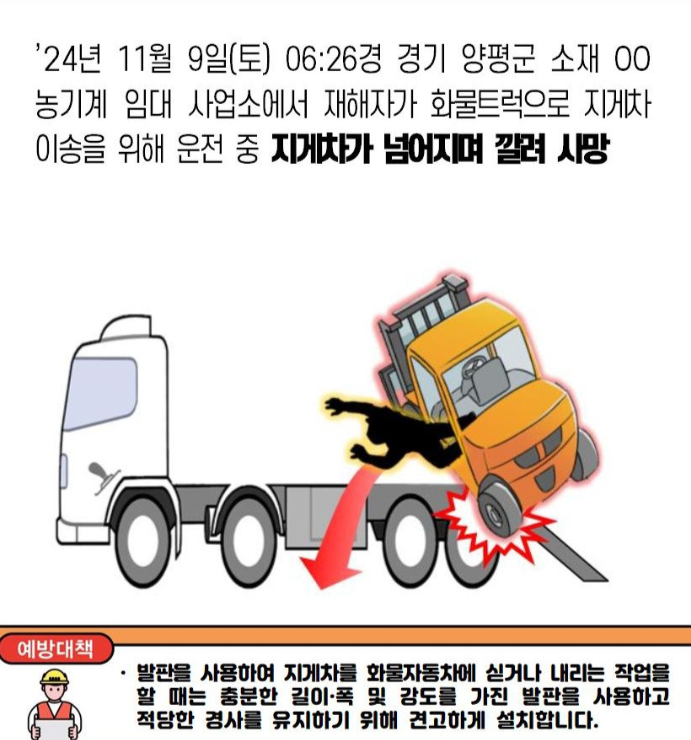 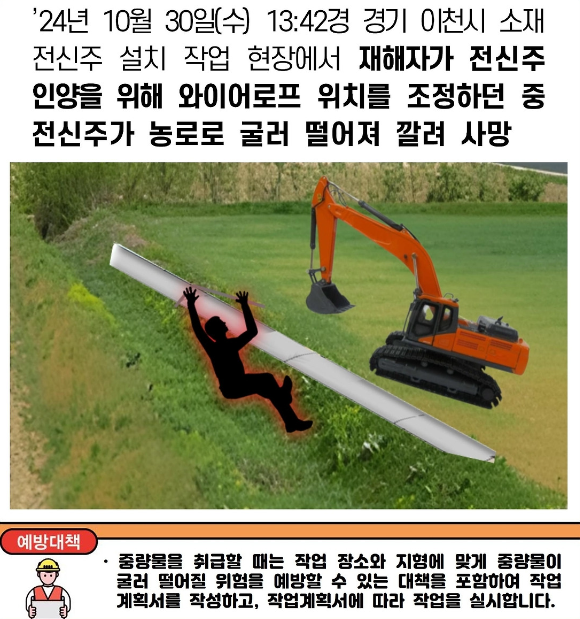 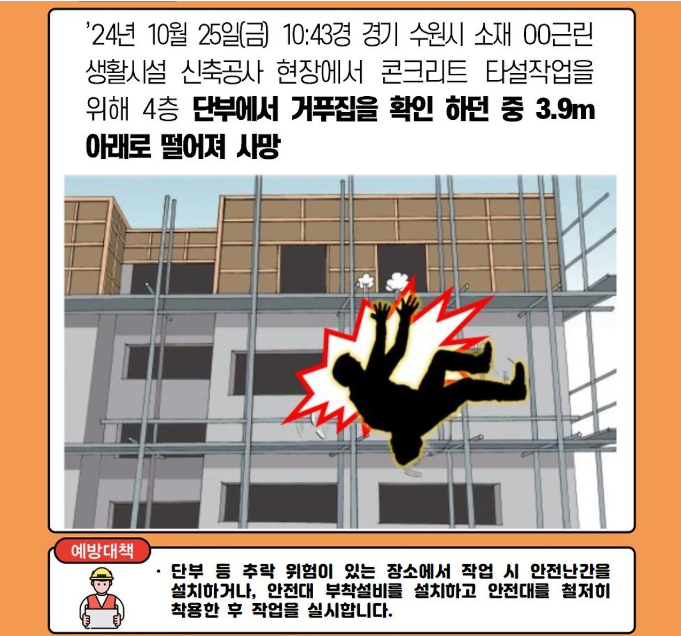 깔림
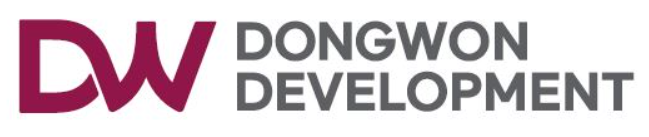 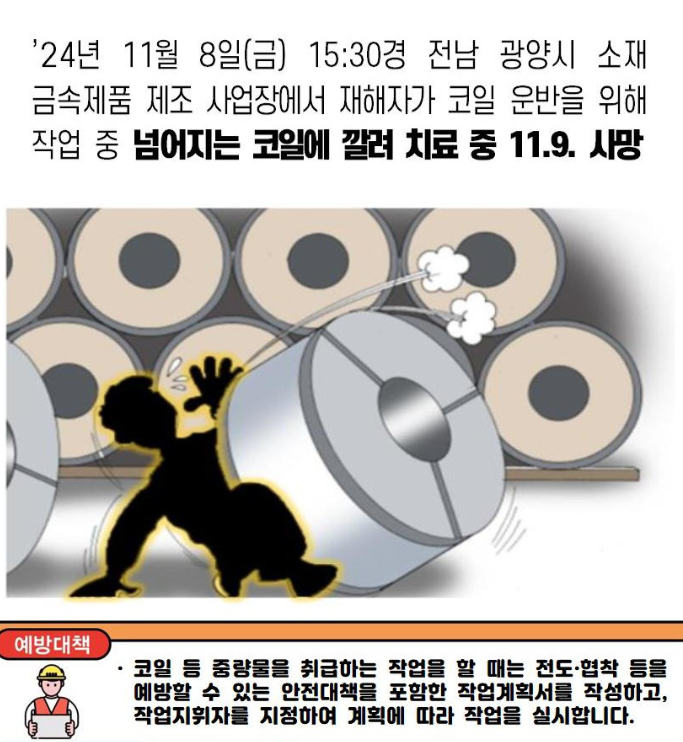 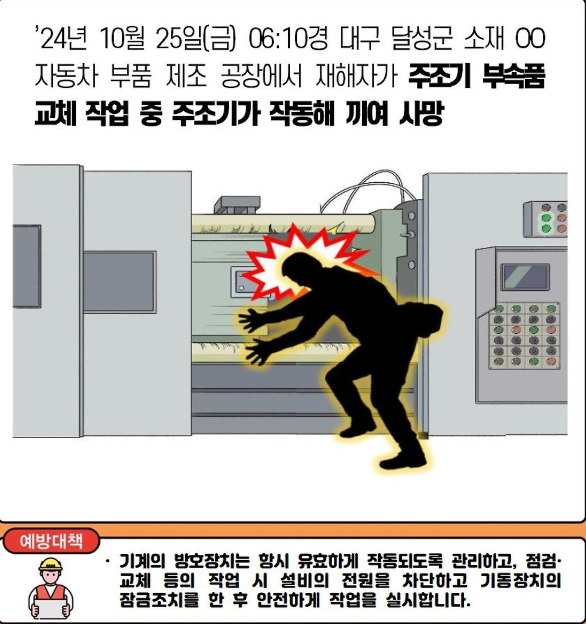 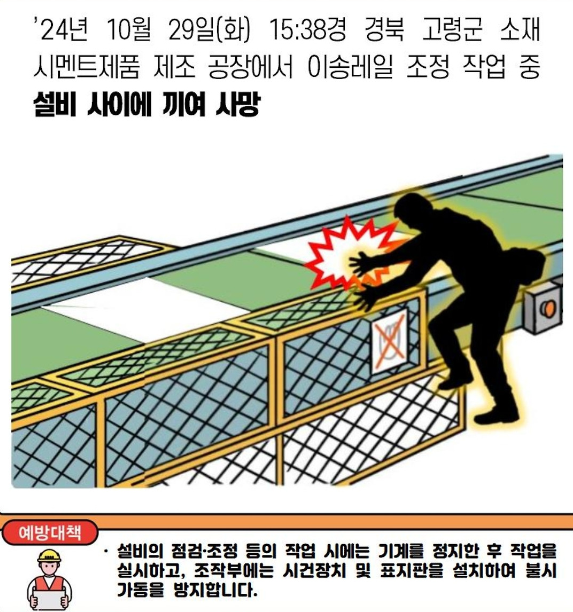 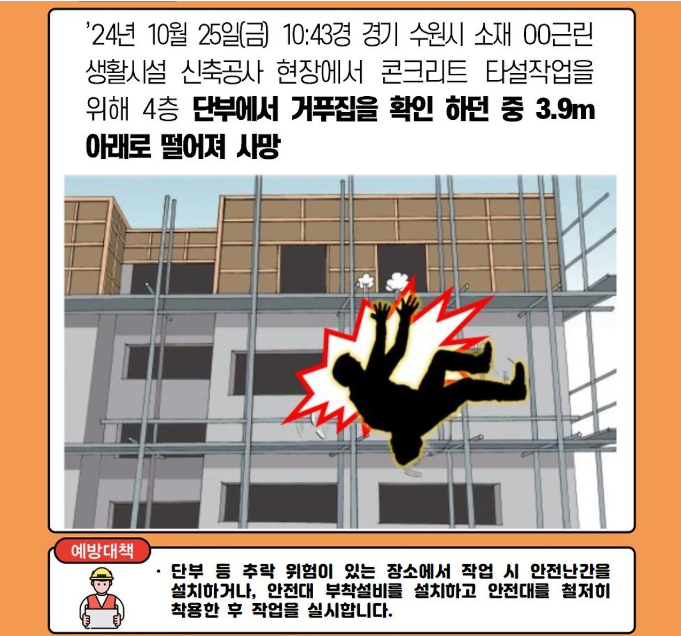 깔림
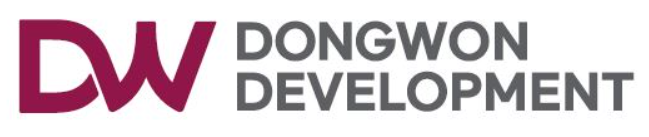 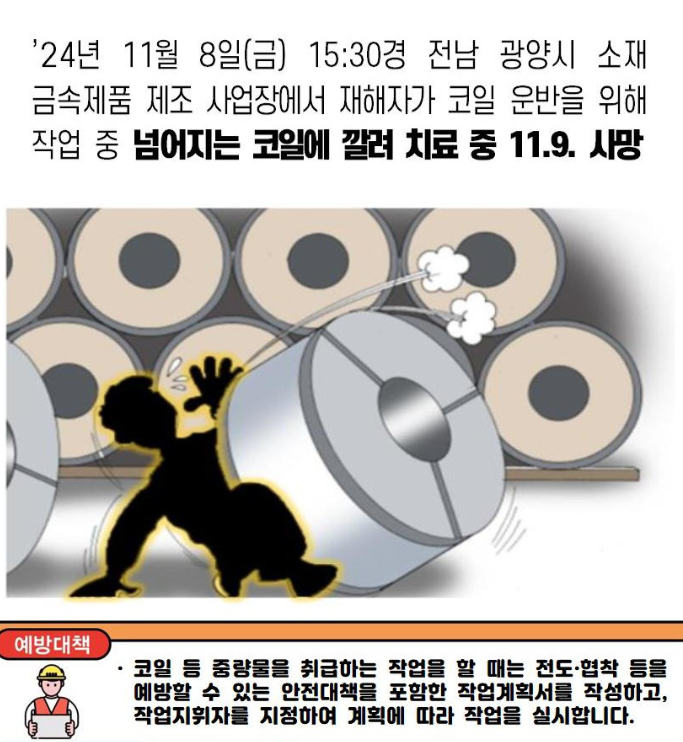 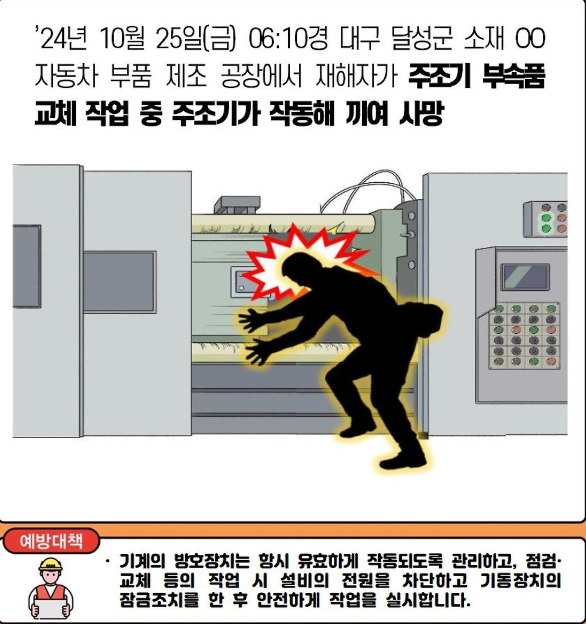 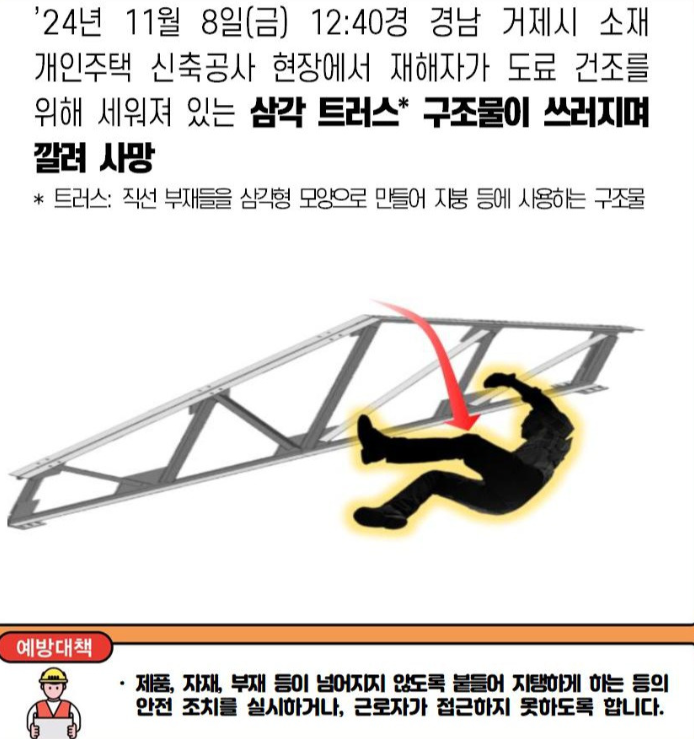 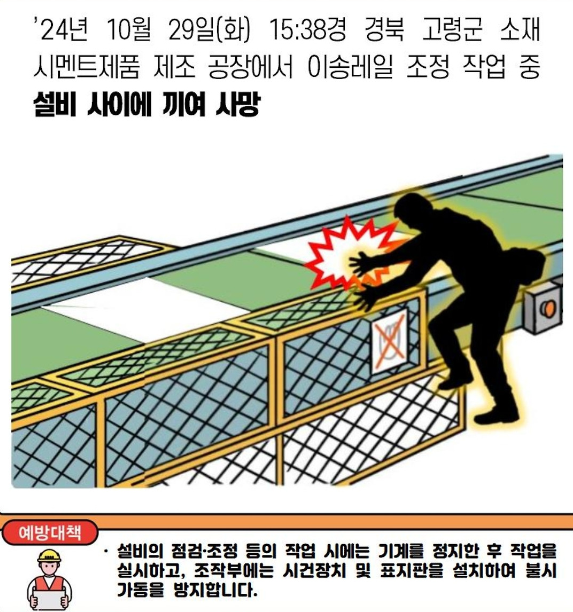 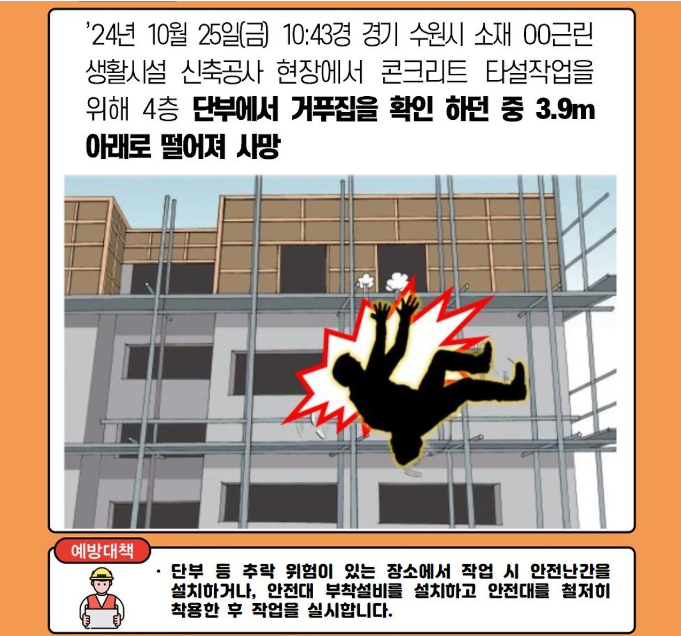 깔림
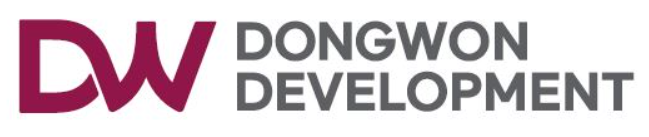 매몰
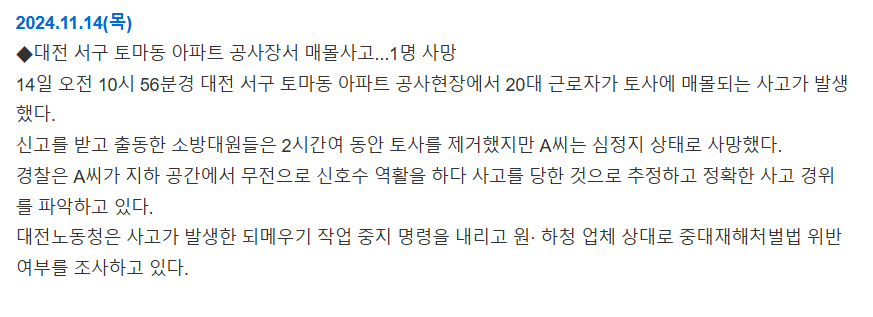 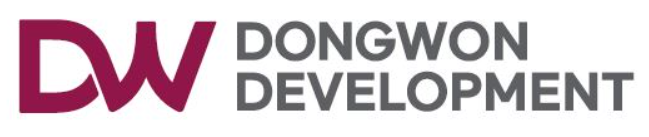 맞음
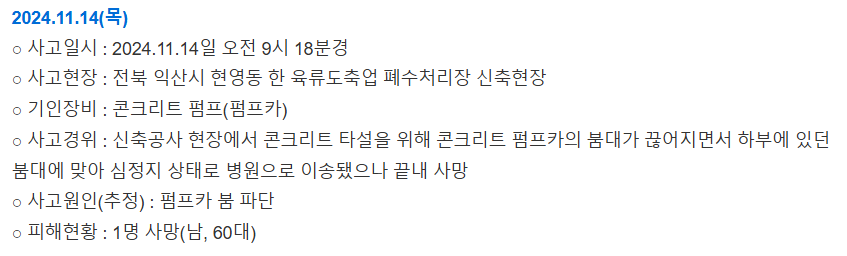 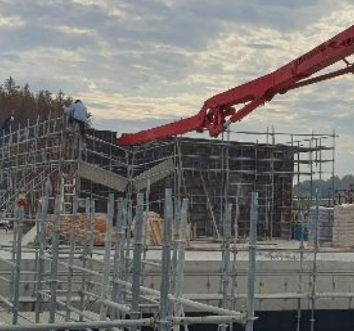 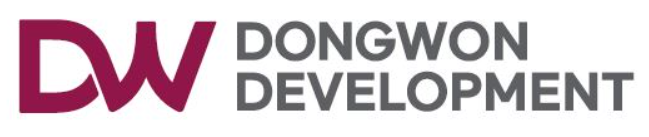 추락
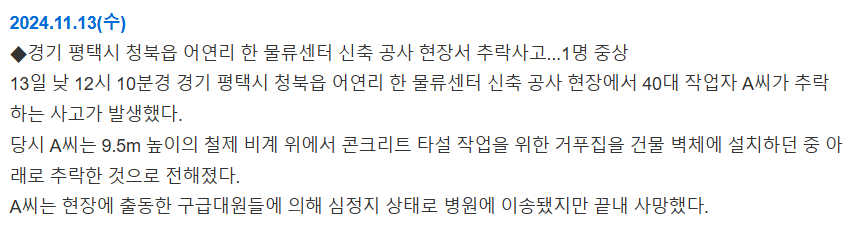 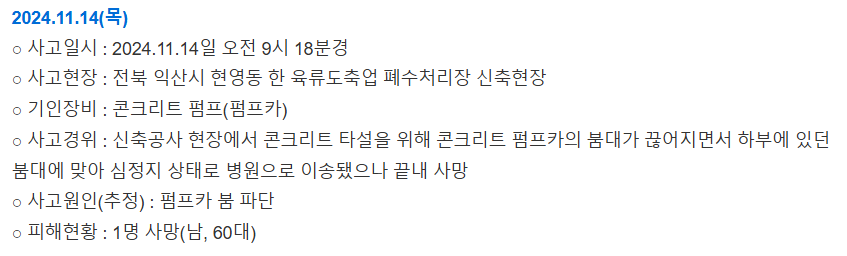 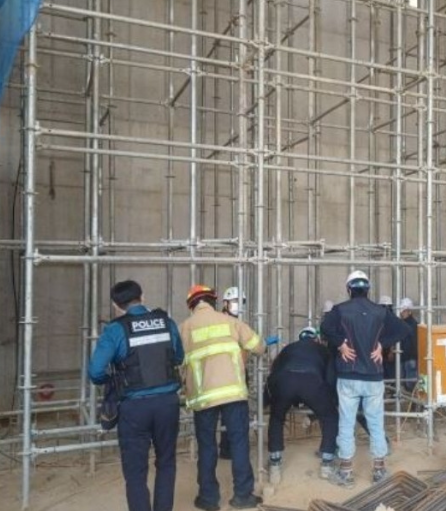 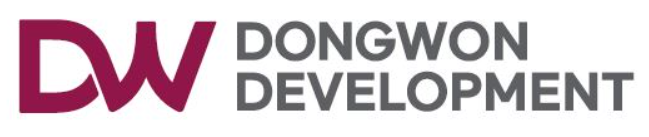 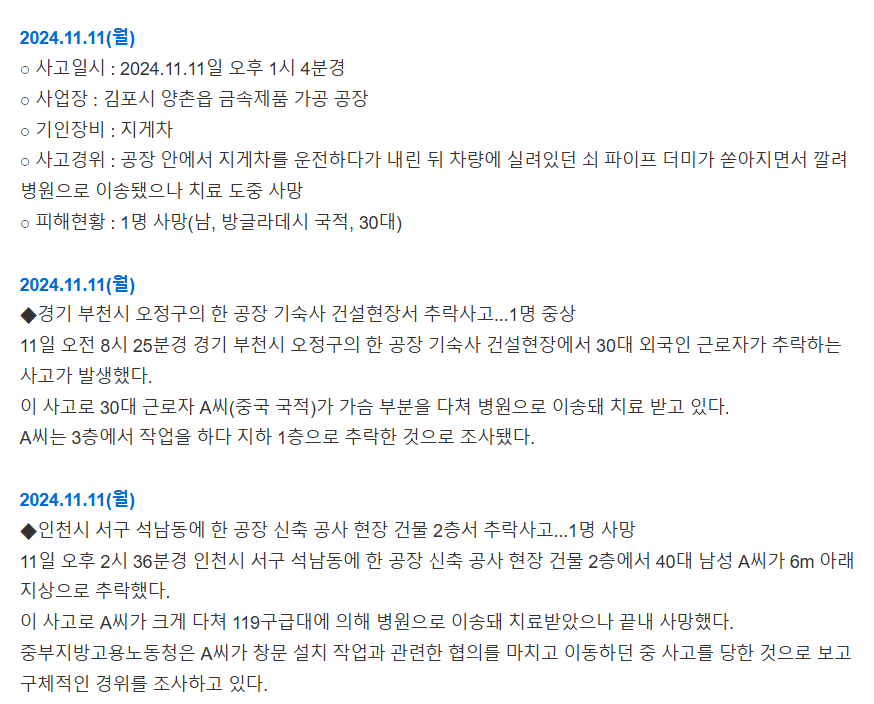 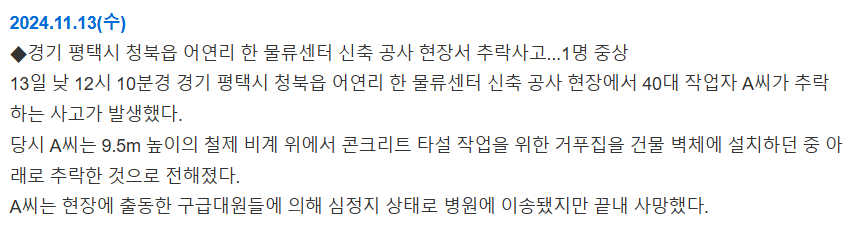 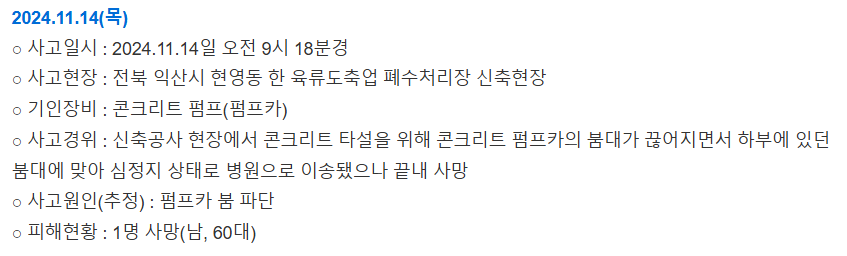 깔림
떨어짐
떨어짐
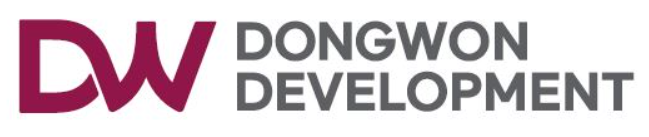 4. 공지사항
1. 11/22  타워크레인 상승작업으로 주변 작업금지 (동시작업금지)

2. 11/27 출장건강검진 실시 전 마무리 협조.
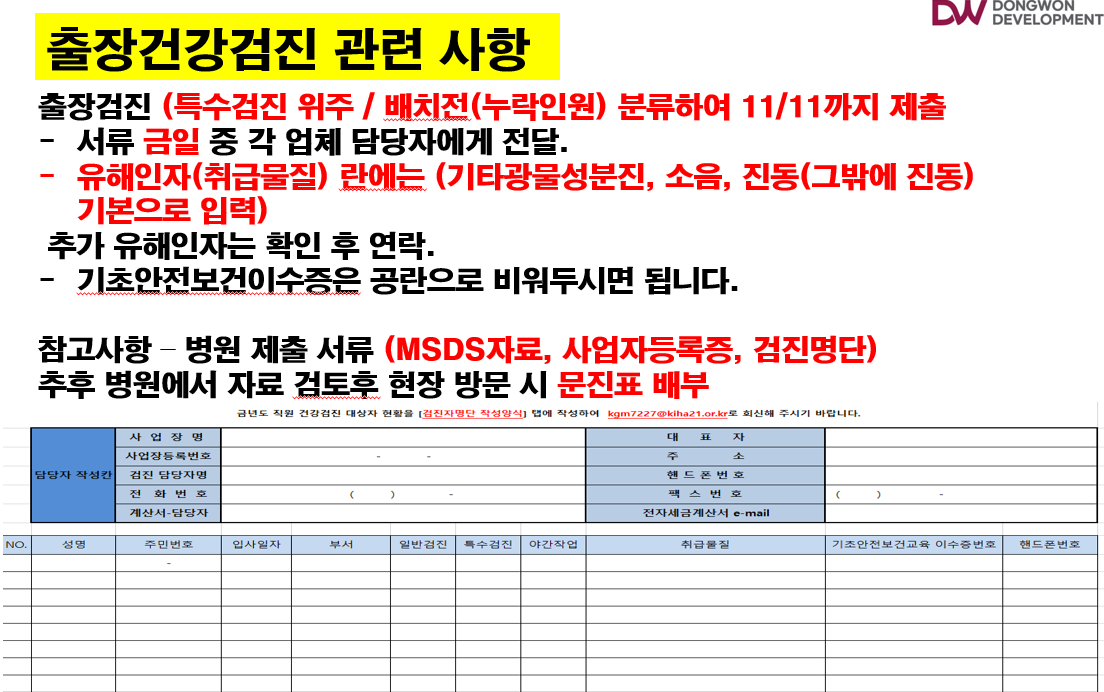 3.화재예방 관리철저 (흡연, 화기작업, 가설사무실 등)

 4. 신규업체 / 근로자 관리 철저 (배치전건강검진, MSDS 등 누락)

 5. 고령근로자/고혈압 동절기로 인한 관리 철저
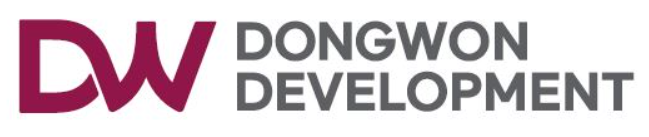 5. 건의사항
1.특이사항 없음
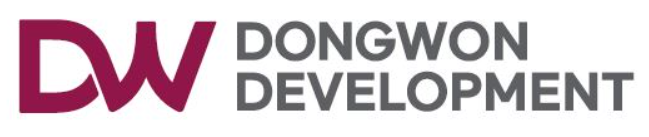 6. 소장님 당부사항
위험성평가회의 전 근로자에 전파 및 사무실에 인쇄하여 비치.
근로자의 안전을 최우선으로 생각하여 작업 전 확인을 철저히 할 것.
출장검진 시 차질없이 진행하도록 할 것.
작업계획서 누락없이 작성하고 검토 및 확인을 철저히 하도록 할것.
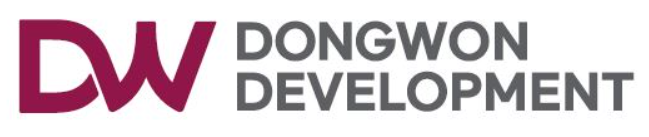 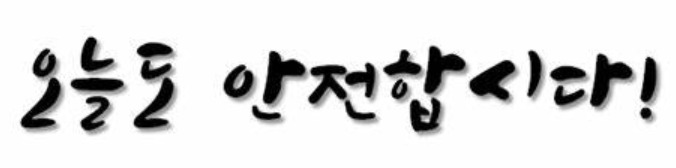